ORGULHO(Versão 1.2)
1
DE ONDE VEM O ORGULHO?
O orgulho começou com Satanás.
 A Bíblia explica a origem e queda de Satanás em dois trechos principais na Bíblia:
 
Ezequiel 28:12-18
“13Estiveste no Éden, jardim de Deus; de toda a pedra preciosa era a tua cobertura: sardônia, topázio, diamante, turquesa, ônix, jaspe, safira, carbúnculo, esmeralda e ouro; em ti se faziam os teus tambores e os teus pífaros; no dia em que foste criado foram preparados. 14Tu eras o querubim, ungido para cobrir, e te estabeleci; no monte santo de Deus estavas, no meio das pedras afogueadas andavas…
2
DE ONDE VEM O ORGULHO?
Ezequiel 28:12-18
“... 15Perfeito eras nos teus caminhos, desde o dia em que foste criado, até que se achou iniqüidade em ti. 16Na multiplicação do teu comércio encheram o teu interior de violência, e pecaste; por isso te lancei, profanado, do monte de Deus, e te fiz perecer, ó querubim cobridor, do meio das pedras afogueadas. 17Elevou-se o teu coração por causa da tua formosura, corrompeste a tua sabedoria por causa do teu resplendor; por terra te lancei, diante dos reis te pus, para que olhem para ti. 18Pela multidão das tuas iniqüidades, pela injustiça do teu comércio profanaste os teus santuários; eu, pois, fiz sair do meio de ti um fogo, que te consumiu e te tornei em cinza sobre a terra, aos olhos de todos os que te vêem.”
3
DE ONDE VEM O ORGULHO?
Isaías 14:12-18
“11Já foi derrubada na sepultura a tua soberba com o som das tuas violas; os vermes debaixo de ti se estenderão, e os bichos te cobrirão. 12Como caíste desde o céu, ó Lúcifer, filho da alva! Como foste cortado por terra, tu que debilitavas as nações! 13E tu dizias no teu coração: Eu subirei ao céu, acima das estrelas de Deus exaltarei o meu trono, e no monte da congregação me assentarei, aos lados do norte. 14Subirei sobre as alturas das nuvens, e serei semelhante ao Altíssimo. 15E contudo levado serás ao inferno, ao mais profundo do abismo.”
4
DE ONDE VEM O ORGULHO?
Satanás foi Criado Perfeito 
 
Ezequiel fala que Satanás é uma criatura criada (Eze. 28:15). Eu acredito que ele, juntos com todos os outros anjos, for criado no início da semana de criação. A Bíblia indica que os anjos (estrelas da alva) estavam presentes para a segundo dia quando a terra apareceu.
 
Jó 38:4-7
“4Onde estavas tu, quando eu fundava a terra? Faze-mo saber, se tens inteligência. 5Quem lhe pôs as medidas, se é que o sabes? Ou quem estendeu sobre ela o cordel? 6Sobre que estão fundadas as suas bases, ou quem assentou a sua pedra de esquina, 7Quando as estrelas da alva juntas alegremente cantavam, e todos os filhos de Deus jubilavam?”
5
DE ONDE VEM O ORGULHO?
Os anjos “alegremente cantavam” em resposta à maravilhosa obra criativa de Deus! Esses versículos nos dizem que os anjos se alegraram quando Deus lançou os fundamentos da terra. Isso pode ser uma referência ao dia 1, quando Deus fez a terra; ou pode ser uma referência ao dia 3, quando Deus fez a terra seca. De qualquer forma, os anjos já existiam antes do dia 4 da Semana da Criação.
6
DE ONDE VEM O ORGULHO?
A Bíblia indica que tudo foi criada durante os seis dias da criação:
 
1.	É mencionado várias vezes a palavra “céus” em ligação a criação de Deus. De acordo com 2 Coríntios 12:2 há três céus. Não veja nenhuma razão Bíblico para pensar que o terceiro Céu (trono de Deus, templo, anjos, etc.) não foi incluído na semana de criação. A única razão para pensar que os anjos foram criados antes, era a falsa posição que a terra tem milhões de anos. 
 
Gênesis 1:1;
“No princípio criou Deus os céus e a terra.”
7
DE ONDE VEM O ORGULHO?
Êxodo 20:11
“Porque em seis dias fez o SENHOR os céus e a terra, o mar e tudo que neles há, e ao sétimo dia descansou; portanto abençoou o SENHOR o dia do sábado, e o santificou.”
 
Êxodo 31:17
“Entre mim e os filhos de Israel será um sinal para sempre; porque em seis dias fez o SENHOR os céus e a terra, e ao sétimo dia descansou, e restaurou-se.”
8
DE ONDE VEM O ORGULHO?
2 Coríntios 12:2
“Conheço um homem em Cristo que há catorze anos (se no corpo, não sei, se fora do corpo, não sei; Deus o sabe) foi arrebatado ao terceiro céu.”
9
DE ONDE VEM O ORGULHO?
2.	A Bíblia indica que tudo que existe como parte dos céus, terra e mar foi criado durante os seis dias de criação. Isso inclui os peixes, animais, aves, estrelas e anjos.
 
Atos 4:24
“E, ouvindo eles isto, unânimes levantaram a voz a Deus, e disseram: Senhor, tu és o Deus que fizeste o céu, e a terra, e o mar e tudo o que neles há;”
10
DE ONDE VEM O ORGULHO?
Atos 14:15
“E dizendo: Senhores, por que fazeis essas coisas? Nós também somos homens como vós, sujeitos às mesmas paixões, e vos anunciamos que vos convertais dessas vaidades ao Deus vivo, que fez o céu, e a terra, o mar, e tudo quanto há neles;”
11
DE ONDE VEM O ORGULHO?
3.	A Bíblia enfatiza que Deus descansou de toda a sua criação. Isso deve incluir os anjos que foram criados. A ênfase sobre o sétimo dia, mostra que Deus criou tudo durante os seis dias da criação.
 
Hebreus 4:4
“Porque em certo lugar disse assim do dia sétimo: E repousou Deus de todas as suas obras no sétimo dia.”
 
Gênesis 2:2
“E havendo Deus acabado no dia sétimo a obra que fizera, descansou no sétimo dia de toda a sua obra, que tinha feito.”
12
DE ONDE VEM O ORGULHO?
Gênesis 2:3
“E abençoou Deus o dia sétimo, e o santificou; porque nele descansou de toda a sua obra que Deus criara e fizera.”
 
Ele foi criado perfeito (Eze. 28:15), sem pecado, mas com a habilidade de escolher por si mesmo, justamente com todos nós.
13
DE ONDE VEM O ORGULHO?
Foi Colocado no Éden, Jardim de Deus
 
Então ele foi colocado no Éden, jardim de Deus (Eze. 28:13). No início pensei que “toda a pedra preciosa” era uma descrição do jardim, mas então percebi que estava falando de Satanás (“era a tua cobertura“). Não sei se esta cobertura era a sua roupa ou ele mesmo. Não tem palavras para realmente descrever as coisas que pertencem aos Céu de Deus.
14
DE ONDE VEM O ORGULHO?
Apesar disso, eu estava certo de pensar que este jardim era feito principalmente de pedras preciosos. Duas vezes (Eze. 28:14 e 16) o jardim está descrito ter “pedras afogueadas”. Assim sabemos que este Éden não era o Éden de Adão e Eva, que era feito de vegetação, não pedras. Também a Bíblia fala que Satanás caiu do céu, não na Terra (Isa. 14:12 – “caíste desde o céu” e “cortado por terra”).
15
DE ONDE VEM O ORGULHO?
Ungido Para Cobrir
 
Satanás era um querubim ungido para cobrir (Eze. 28:14). O que significa “ungido para cobrir” é aberto para interpretação.
 
Sabemos que ele era ungido. Quando alguma pessoa ou objeto foi ungido, era separado (santificado) para um serviço, missões ou propósito especial. 
 
Este propósito era para “cobrir”, mas o que significa isso? A palavra hebraica também pode significa guardar. Uma galinha pode cobrir seus pintinhos para os guardar, ou pode cobrir comida com um pano para a guardar dos mosquitos.
16
DE ONDE VEM O ORGULHO?
Ungido Para Cobrir
 
Deus colocou querubins para guardar a entrada para o Jardim de Éden, aqui na Terra, e guardava o caminho da árvore da vida (Gênesis 3:24).
 
Dois querubins cobriam a arca (Êxodos 25:19 e 37:8).
 
Desde que Satanás era colocado no Jardim de Éden do Céu (Eze. 28:13, provavelmente um dos lugares mais bonitos em todo o universo, alguns acham que ele tinha o propósito de guardar (preservar) a glória de Deus.– um lugar de muito esplendor e provavelmente de privilegio e status.
17
DE ONDE VEM O ORGULHO?
Talento Musical
 
Ezequiel 28:13 e Isaias 14:11 falam sobre a capacidade musical de Satanás (“em ti se faziam os teus tambores e os teus pífaros” e “Já foi derrubada na sepultura a tua soberba com o som das tuas violas;...”). Talvez Satanás era encarregado com o louvor, responsável para um imenso coral e orquestra de anjos. Sabemos que os anjos cantam e louvam a Deus:
 
Jó 38:7, “Quando as estrelas da alva juntas alegremente cantavam, e todos os filhos de Deus rejubilavam?”
18
DE ONDE VEM O ORGULHO?
Talento Musical
 
Lucas 2:13-14, “E, no mesmo instante apareceu com o anjo uma multidão dos exércitos celestiais, louvando a Deus, e dizendo: Glória a Deus nas alturas, paz na terra, boa vontade para com os homens.”
Apocalipse 5:8-11, “E, havendo tomado o livro, os quatro animais e os vinte e quatro anciãos prostraram-se diante do Cordeiro, tendo todos eles harpas e salvas de ouro cheias de incenso, que são as orações dos santos. E cantavam um novo cântico, dizendo: Digno és de tomar o livro, e de abrir os seus selos; porque foste morto, e com o teu sangue compraste para Deus homens de toda a tribo, e língua, e povo, e nação; E para o nosso Deus os fizeste reis e sacerdotes; e eles reinarão sobre a terra.”
19
DE ONDE VEM O ORGULHO?
Talento Musical
 
Apocalipse 5:13, “E ouvi a toda a criatura que está no céu, e na terra, e debaixo da terra, e que está no mar, e a todas as coisas que neles há, dizer: Ao que está assentado sobre o trono, e ao Cordeiro, sejam dadas ações de graças; e honra, e glória, e poder para todo o sempre.”
 Salmos 148:2, “Louvai-o, todos os seus anjos; louvai-o, todos os seus exércitos.”
 Salmos 103:20, “Bendizei ao SENHOR, anjos seus, magníficos em poder, que cumpris as suas ordens, obedecendo à voz da sua palavra.”
20
DE ONDE VEM O ORGULHO?
Talento Musical
 
Apocalipse 7:11, “E todos os anjos estavam ao redor do trono, e dos anciãos e dos quatro animais; e prostraram-se diante do trono sobre seus rostos, e adoraram a Deus.”
21
DE ONDE VEM O ORGULHO?
A Iniquidade em Satanás
 
O que foi esta iniquidade ou pecado encontrado nele? Foi orgulho! Acho que foi quatro coisas que levaram para a queda de Satanás. 
 
Por causa da sua suprema formosura (Eze. 28:17). Ele achava que era muito bonito, o mais bonito de todos. Ele era o melhor.
Por causa da sua capacidade. Ele era um musical. Como líder do louvor e música no céu, ninguém era como ele. Ele era o melhor.
Por causa da sua posição. Ele estava no lugar mais bonito do céu, no jardim de Deus. Ele tinha a posição de estar ligado com o louvor de Deus, o próprio Deus. Ele era o melhor.
22
DE ONDE VEM O ORGULHO?
A Iniquidade em Satanás
 
O que foi esta iniquidade ou pecado encontrado nele? Foi orgulho! Acho que foi quatro coisas que levaram para a queda de Satanás. 
 
Por causa do seu comércio e violência (Eze. 28:16 e 18). Isso é o mais difícil para entender. Eu suspeito que tem algo de haver com comportamento no céu que é além da nossa compreensão. A palavra “comércio” tem a ideia de trocar algo. Talvez Satanás estava trocando favores para receber reconhecimento. Talvez ele estava levando seus anjos para o seguir, em vez de seguir Deus; assim, criando separação deles para com Deus. Talvez Deus viu isso como violência. Ele mereceu melhor.
23
DE ONDE VEM O ORGULHO?
A Manifestação do Seu Orgulho
 
Se lemos o profeta Isaías 14.12-15 com atenção veremos isso claramente: “subirei ao céu”; “exaltarei o meu trono”, “assentarei aos lados do norte”, “subirei sobre as alturas”; “serei semelhante ao Altissimo”. Palavras que denotam alguém extremamente centrado em si mesmo. Ele não importava em honrar e obedecer a Deus. Ele não importava com outros, além de como ele poderia aumentar seu egoísmo. Desde que ele era melhor, ele mereceu o melhor – ser semelhante a Deus.
24
DE ONDE VEM O ORGULHO?
A Manifestação do Seu Orgulho
 
Mas o que provocou o desejo ser “semelhante ao Altíssimo”? Talvez ele tinha o desejo de ser louvado, honrado e amado pelo homem igual a Deus, pois ele não mereceu isso?
25
DE ONDE VEM O ORGULHO?
A Queda
Esse desejo de se exaltar - seu orgulho - foi o primeiro pecado. Deus não criou o pecado; foi Satanás que decidiu, por si mesmo, rejeitar Deus. Deus sabia como isso iria afeitar a humanidade? Claro que sim, mas Ele sempre providencia um caminho de remição para todos. Ninguém é inescusável, e Deus só será glorificado e honrado no fim.
 
Mais tarde, quando ele foi lançado na Terra como Satanás, ele seduziu Adão e Eva a pecar contra Deus e fazer exatamente a mesma coisa, sendo orgulhoso.
26
DE ONDE VEM O ORGULHO?
A Queda
 
Pode-se dizer que o pecado deles não começou em comer o fruto, mas no orgulho que os fez estender a mão para pegá-lo. Se ela comesse da árvore do conhecimento do bem e do mal, ela seria "como Deus, conhecendo o bem e o mal” (Gênesis 3:5).
27
DE ONDE VEM O ORGULHO?
A Queda
 
A implicação é que, se ela pudesse ascender e ser como Deus, não precisaria das leis de Deus. Então ela mesma seria capaz de decidir o que era bom e o que era mau. Ela não precisaria que Deus dissesse: “Você pode comer de todas as árvores, mas não desta”, etc. O desejo de me decidir e ser meu próprio patrão está na raiz de todo pecado. É orgulho. Eu quero fazer minha vontade e desconsiderar a vontade de Deus. Isso é exatamente o oposto do espírito de Cristo, que desceu e não achava que ser igual a Deus era algo a desejar (Filipenses 2: 5-11). Isso significa que o orgulho é a raiz de todos os pecados? Sim!
28
DE ONDE VEM O ORGULHO?
A Queda
 
Como Satanás, eles queria ser como Deus. O orgulho de Adão e Eva foi o primeiro da raça humana, mas certamente não o último.
29
DE ONDE VEM O ORGULHO?
Conclusão
 
E você e eu?  Temos orgulho por causa do nossa...
	beleza,
	capacidade,
	posição ou fama?

Então, somos igual ao que de Satanás!

O ORGULHO SEMPRE LEVA PARA O PIOR
30
Lição 2
31
O QUE É ORGULHO
O que é orgulho?
 
É essencial conhecer nosso oponente nesta guerra. Precisamos saber o que é orgulho e como ele se parece. Devemos ser capazes de identificar o orgulho a um quilômetro de distância. Vamos dar uma olhada dentro do acampamento do nosso inimigo. Tenho certeza de que orgulho poderia ser definido em muitas maneiras diferentes.
32
O QUE É ORGULHO
As definições dos Dicionários:
 
Merriam Webster: “um sentimento de que você é mais importante ou melhor do que as outras pessoas”. 
 
Aurélio - Dicio, Dicionário Online de Português:
Altivez de quem faz alarde de suas próprias qualidades; arrogância.
Sentimento de satisfação com os seus próprios feitos e qualidades.
Conceito elevado que alguém tem de si próprio; soberba.
33
O QUE É ORGULHO
Tudo isso é a verdade, mas é muito mais.
 
Orgulho é um pecado: A primeira coisa a notar acerca de orgulho é que é um pecado, uma abominação a Deus.
 
Provérbios 16:5
“Abominação é ao SENHOR todo o altivo de coração; não ficará impune mesmo de mãos postas.”
34
O QUE É ORGULHO
Lucas 16:15
“E disse-lhes: Vós sois os que vos justificais a vós mesmos diante dos homens, mas Deus conhece os vossos corações, porque o que entre os homens é elevado, perante Deus é abominação.”
35
O QUE É ORGULHO
O orgulho contamina tudo
 
Orgulho não é um pecado externo como quem comete adultério, dizer uma mentira ou roubar. É uma parte do nosso ser, que aparece tão natural, que passa a ser despercebido. Ele tem uma influência que toca em todo que fazemos. É um sentimento, uma atitude de coração e uma maneira de pensar que contamina tudo.
36
O QUE É ORGULHO
O orgulho incapacita-nos de fazer qualquer coisa boa diante do Senhor. Provérbios 21:4 mostra-nos de qualquer coisa feita com orgulho não pode agradar a Deus.

Provérbios 21:4
“Os olhos altivos, o coração orgulhoso e a lavoura dos ímpios é pecado.”

A lavoura é uma operação agrícola, que prepara a terra para a plantação, consistente em criar sulcos mais profundos na terra, com uma ferramenta manual ou um arado.
37
O QUE É ORGULHO
Podemos estar trabalhando dura no campo, uma coisa boa, mas fazendo para si mesmo e não para glorificar a Deus, então é pecado. O orgulho invalida qualquer boa coisa, porque estamos excluindo Deus da nossa vida, e fazendo para nós mesmo. 

Talvez Provérbios 21:4 pode iluminar melhor a rejeição da oferta do fruto dá terra de Caim (Gên. 4:2-6). A desobediência de Caim parece ser que ele estava orgulhoso do seu esforço de plantar, regoar e ceifar.
38
O QUE É ORGULHO
O mesmo princípio se encontra em Romanos 8:8.
 
“Portanto, os que estão na carne não podem agradar a Deus.”
 
Você não pode ver o vento, mas pode ver os efeitos do vento, e é o mesmo com orgulho. Não podemos ver o orgulho no coração, mas podemos ver as suas manifestações.
39
O QUE É ORGULHO
O orgulho nos engana. 
 
Obadias 1:3
“A soberba do teu coração te enganou, como o que habita nas fendas das rochas, na sua alta morada, que diz no seu coração: Quem me derrubará em terra?
 
1 Coríntios 3:18-19
“18Ninguém se engane a si mesmo. Se alguém dentre vós se tem por sábio neste mundo, faça-se louco para ser sábio. 19Porque a sabedoria deste mundo é loucura diante de Deus; pois está escrito: Ele apanha os sábios na sua própria astúcia.”
40
O QUE É ORGULHO
Pensamos que somos melhores do que somos, que somos “bons o suficiente” e que merecemos ser felizes, custe o que custar. Orgulho é “um sentimento irracional de superioridade quanto aos talentos, beleza, riqueza, posição social e assim por diante. 
 
Ser orgulhoso é achar que sou bom o suficiente para administrar sem ajuda. Eu sei viver. Não preciso de professor ou conselheiro. Posso decidir o que é certo e errado - e o farei!
41
O QUE É ORGULHO
Não sentimos a necessidade de Deus e sentimos totalmente autossuficiente; desprezar os outros, sentir que merece ou tem direito a certas coisas devido ao seu trabalho árduo; comportamento ou tratamento desdenhoso; insolência ou arrogância de comportamento; porte altivo. Quando não recebemos o que pensamos que merecemos, reagimos de uma maneira completamente errado.
42
O QUE É ORGULHO
O orgulho é pensar de si mesmo mais do que convêm
 
Em sua essência, o orgulho é ter mais consideração por si mesmo do que deveria.  
 
Romanos 12:3
“Porque pela graça que me é dada, digo a cada um dentre vós que não pense de si mesmo além do que convém; antes, pense com moderação, conforme a medida da fé que Deus repartiu a cada um.”
43
O QUE É ORGULHO
Quando  pensamos de si mesmo mais do que é convém, é facial nos elevamos ao lugar de Deus. Nós determinamos o que é melhor para nossas vidas. Nós controlamos nossos desejos e decisões. Nós dirigimos o curso de nossa vida. Não sentimos a necessidade de Deus e dizemos a Deus: “Sou mais importante do que você”. O orgulho seguiria seu próprio caminho, e não do Senhor. O orgulho leva você a pensar, falar e fazer coisas que não devem ser feitos. Este é o pensamento que o orgulho cria.
44
O QUE É ORGULHO
São dois pensamentos principais do orgulho:
 
Eu sou melhor – pode levar para a atitude de superioridade.
 
Eu mereço melhor – pode levar para a atitude de inferioridade (depressão).
45
O QUE É ORGULHO
O orgulho despreza os outros e sente que merece ou tem direito a certas coisas. 

E, como resultado, Deus e Sua Palavra não aparecem no pensamento. Então eu faço todos os tipos de coisas que são erradas e prejudiciais para outras pessoas, mesmo sem saber.

Assim para nos beneficiar pisamos nos sentimentos dos outros. O pecado do orgulho faz com que façamos parceria com o plano de Satanás de destruir outros para nos sentirmos melhor. Quando tentamos evitar a dor e encontrar felicidade sem Deus, alimentamos os planos de Satanás.
46
O QUE É ORGULHO
Mesmo que alguém o machuque, você ainda não é melhor do que eles e nem deve se gabar. O processo de perdão e gentileza de Deus não faz nossa carne se sentir bem no momento, mas colhe uma recompensa maior mais tarde.
47
O QUE É ORGULHO
O orgulho pode ser algo positivo?
 
Às vezes, as pessoas dizem que têm orgulho de alguma coisa. Isso está errado? Não. Às vezes o que chamamos de “orgulho” pode ser positivo. 
 
Quando temos orgulho de nós mesmo, isso está errado.
Quando temos “orgulho” (satisfação) com outros, isso está certo.

Quando eu me exalto, isso está errado.
Quando eu exalto o outro (sem adorar ele) isso está certo.
48
O QUE É ORGULHO
Este é um sentimento de satisfação ou alegria que surge porque alguém da minha família, colegas ou amigos alcançou ou fez algo que vale a pena. Costumamos dizer que temos “orgulho” dessas coisas; não há nada de errado com esse tipo de "orgulho".
 
Sempre devemos ver que em nós não há nada de bom. Tudo que tem valor vem de Deus.
49
O QUE É ORGULHO
Orgulho é a Fonte De Todos Os Pecados
 
Alguém afirmou que orgulho é a raiz de todo pecado. Sem dúvida, o orgulho está atrás de todos os pecados. Orgulho é como uma aranha mãe que produz uma multidão de aranhinhas, quando provocada.
Quando não somos tratados como pensamos que merecemos, podemos ficar magoados ou irados. 

Quando nos sentimos como vitimo, pensamos que merecemos mais; assim podemos ter medo ou ter um valor pessoal baixo.
50
O QUE É ORGULHO
Quando tentado ter algo ilícito, sentimos que merecemos ter, ou que estamos em controle das nossas vidas; pode produzir sensualidade ou vícios.
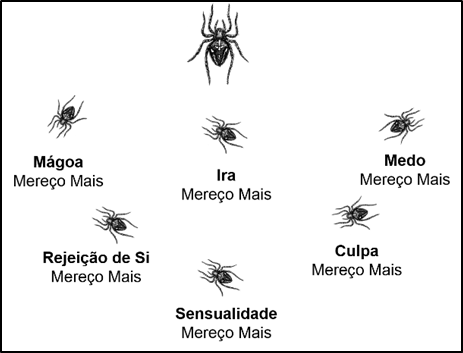 51
Lição 3
52
AS MANIFESTAGÕES DO ORGULHO
Como podemos notar o orgulho em Nós?
 
É mais fácil ver orgulho nos outros do que reconhecê-lo em nós mesmos. O orgulho é como mau hálito, os outros é que percebem primeiro. 
 
Uma das coisas mais difíceis de reconhecer e confrontar em nós mesmos como cristãos é o nosso orgulho. Para alguns de nós, tornou-se uma parte importante de nossas vidas, as vezes sem que sequer soubéssemos. 
 
Precisamos interagir com outras pessoas e circunstâncias - em outras palavras, precisamos apenas viver uma vida normal.
53
AS MANIFESTAGÕES DO ORGULHO
Se pudéssemos sentar-nos sozinhos em uma ilha tropical onde o tempo estivesse bom, tivéssemos tudo de que precisássemos e nada nunca desse "errado", provavelmente acharíamos difícil notar nosso próprio orgulho. 
 
Mas quando interagimos com outras pessoas nas circunstâncias normais da vida, não demorará muito para que a raiva, o ressentimento, a irritação, a inveja, os resmungos, as reclamações, etc. levantem suas cabeças feias. Todos esses pecados têm suas raízes no meu orgulho.
 
No entanto, o que é ainda pior é que também é perfeitamente possível sentir-se justificado por ter todas essas reações negativas. Em minha ignorância e altivez, acredito que é aceitável me comportar assim.
54
AS MANIFESTAGÕES DO ORGULHO
O homem ou mulher orgulhoso tem que ser melhor do que qualquer outra pessoa para que não se sinta pequeno ou inseguro. Mas, você SEMPRE falhará se tentar fazer as coisas sozinho e para ganho egoísta. Você pode obter o tesouro terreno, mas perderá a felicidade emocional se não fizer as coisas por humildade. O que você está fazendo sozinho? Como você pode ser menos orgulhoso? 
 
Podemos nem perceber que estamos sendo orgulhosos, mas se olharmos para a maneira como lidamos com outras pessoas ou como lidamos com Deus, podemos nos surpreender.
55
AS MANIFESTAGÕES DO ORGULHO
Você comprou a atitude "tudo sobre mim" que prevalece em nossa cultura hoje? Mesmo que você não tenha feito isso conscientemente, as vezes você age dessa forma? Você sempre quer ser o primeiro da fila? Você é rude ao volante, tentando chegar a frente de todo mundo? Você quer ter uma casa, carro ou outros bens melhores do que aqueles ao seu redor? O orgulho pode levantar sua cabeça de todos os tipos de maneiras terríveis.
56
AS MANIFESTAGÕES DO ORGULHO
Quais São os principais Manifestações do Orgulho
 
Conflitos
 
Cria Afrontas: Provérbios 11:2, "Em vindo a soberba, virá também a afronta; mas com os humildes está a sabedoria.”
Cria Contendas: Provérbios 13:10, "Da soberba só provém a contenda, mas com os que se aconselham se acha a sabedoria. "
57
AS MANIFESTAGÕES DO ORGULHO
Se Gabando 
 
Fala muito acerca de si mesmo (feitos, conhecimento): 1 Samuel 2:3, "Não multipliqueis palavras de altivez, nem saiam coisas arrogantes da vossa boca; porque o SENHOR é o Deus de conhecimento, e por ele são as obras pesadas na balança.”
Fala acerca de si mesmo: 2 Coríntios 10:18, “Porque não é aprovado quem a si mesmo se louva, mas, sim, aquele a quem o Senhor louva." 
Louve a si mesmo: Provérbios 27:2, "Que um outro te louve, e não a tua própria boca; o estranho, e não os teus lábios.”
58
AS MANIFESTAGÕES DO ORGULHO
Busca Louvores 
 
Busca louvores: Gálatas 5:26, "Não sejamos cobiçosos de vanglórias, irritando-nos uns aos outros, invejando-nos uns aos outros.”
Não glorie-se em si: 2 Coríntios 10:17, "Aquele, porém, que se gloria, glorie-se no Senhor. " 
Não glorie-se: Tiago 3:5, "Assim também a língua é um pequeno membro, e gloria-se de grandes coisas. Vede quão grande bosque um pequeno fogo incendeia.”
59
AS MANIFESTAGÕES DO ORGULHO
Acha que é Melhor 
 
Acha melhor dos outros: Provérbios 11:12, "O que despreza o seu próximo carece de entendimento, mas o homem entendido se mantém calado. “
Acha melhor dos outros: Jeremias 9:23-24, "23Assim diz o SENHOR: Não se glorie o sábio na sua sabedoria, nem se glorie o forte na sua força; não se glorie o rico nas suas riquezas, 24Mas o que se gloriar, glorie-se nisto: em me entender e me conhecer, que eu sou o SENHOR, que faço beneficência, juízo e justiça na terra; porque destas coisas me agrado, diz o SENHOR. “
60
AS MANIFESTAGÕES DO ORGULHO
Acha melhor dos outros: Lucas 18:9-14, "9E disse também está parábola a uns que confiavam em si mesmos, crendo que eram justos, e desprezavam os outros: 10Dois homens subiram ao templo, para orar; um, fariseu, e o outro, publicano. 11O fariseu, estando em pé, orava consigo desta maneira: O Deus, graças te dou porque não sou como os demais homens, roubadores, injustos e adúlteros; nem ainda como este publicano. 12Jejuo duas vezes na semana, e dou os dízimos de tudo quanto possuo. 13O publicano, porém, estando em pé, de longe, nem ainda queria levantar os olhos ao céu, mas batia no peito, dizendo: O Deus, tem misericórdia de mim, pecador! 14Digo-vos que este desceu justificado para sua casa, e não aquele; porque qualquer que a si mesmo se exalta será humilhado, e qualquer que a si mesmo se humilha será exaltado."
61
AS MANIFESTAGÕES DO ORGULHO
Zomba dos outros (acha que é melhor): Provérbios 21:24, "O soberbo e presumido, zombador é o seu nome, trata com indignação e soberba.”
Acha que é bonito, rico, inteligente privilegiado: J6 15:31, "Não confie, pois, na vaidade, enganando-se a si mesmo, porque a vaidade será a sua recompensa.” 
Acha que é bonita: Provérbios 31:30, "Enganosa é a beleza e vã a formosura, mas a mulher que teme ao SENHOR, essa sim será louvada. 
Acha seus desejos são prioridades: Salmos 10:3, "Porque o ímpio gloria-se do desejo da sua alma; bendiz ao avarento, e renuncia ao SENHOR. " 
Acha que sabe o amanhã: Provérbios 27:1, "Não presumas do dia de amanhã, porque não sabes o que ele trará "
62
AS MANIFESTAGÕES DO ORGULHO
Pensa que está sempre certo: Provérbios 21 :2, "Todo caminho do homem é reto aos seus olhos, mas o SENHOR sonda os corações. " 
Pensa que está sempre certo: Provérbios 26: 12, "Tens visto o homem que é sábio a seus próprios olhos? Pode-se esperar mais do tolo do que dele. " 
Pensa que está sempre certo: Isaias 5:21, "Ai dos que são sábios a seus próprios olhos, e prudentes diante de si mesmos!" 
Não admita seus pecados: Provérbios 28:13, "O que encobre as suas transgressões nunca prosperará, mas o que as confessa e deixa, alcançará misericórdia. “
63
AS MANIFESTAGÕES DO ORGULHO
Pensa que sabe melhor: Isaias 55:8-9, "8Porque os meus pensamentos não são os vossos pensamentos, nem os vossos caminhos os meus caminhos, diz o SENHOR. 9Porque assim como os céus são mais altos do que a terra, assim são os meus caminhos mais altos do que os vossos caminhos, e os meus pensamentos mais altos do que os vossos pensamentos.”
64
AS MANIFESTAGÕES DO ORGULHO
Como que é o Orgulho?
 
Existem muitas maneiras pelas quais os efeitos do orgulho se manifestam na maneira como uma pessoa se comporta ou no que ela faz. 
 
É essencial que reconhecemos o orgulho que está enraizado em nos. Precisamos saber o que é orgulho e como ele se parece. Devemos ser capazes de identificar o orgulho a um quilômetro de distância. Vamos dar uma olhada dentro do nosso coração.
65
AS MANIFESTAGÕES DO ORGULHO
Superioridade: O orgulho pode manifestar em uma atitude de superioridade, desapreço dos outros, alta confiança em si, grande valor pessoal e grande importância. Muitas vezes os outros veem que estamos cheios de vaidade. 
 
Inferioridade: Por outro lado, o orgulho pode estar enraizado em profunda insegurança, medo e indignidade. Pessoas orgulhosas geralmente se sentem pequenas, negligenciadas, inseguras, impotentes e não amadas. Para esconder esses sentimentos do mundo, uma pessoa orgulhosa coloca uma máscara falsa de perfeito, confiança e se engaja em comportamentos de busca de atenção.
66
AS MANIFESTAGÕES DO ORGULHO
O ORGULHO se expressa principalmente em duas maneiras:
 
EU SOU MELHOR — Se manifesta em atitudes, expressões e ações de superioridade. Eu não preciso da ajuda dos outros. Temos um olhar para acima. 
 
EU MERECO MELHOR — Sentimos ser o vitimo quando as coisas não acontecem como pensamos que devendo acontecer. Temos atitudes, expressões e ações negativos. Temos um olhar para baixo. 
 
Aqui está uma tabela não exaustiva das manifestações do orgulho. Aonde se encaixa?
67
AS MANIFESTAGÕES DO ORGULHO
EU SOU MELHOR
Por me gabar - porque quando conto um incidente ou reconto um acontecimento, é muito importante para mim que o faça de uma forma que me coloque na melhor luz possível. Gosto de fazer ou dizer coisas para garantir que as pessoas pensem bem de mim. Eu informo as pessoas sobre minhas realizações, conexão com figuras importantes, etc. 
Chamar-se atenção - frequentemente colocando toda a atenção em si mesmo. Gosto de fazer ou dizer coisas para garantir que as pessoas pensem bem de mim. 
Controla a conversa - você se torna o centro da maioria das conversas. 
Mostrar si mesmo: você tenta se certificar de que outras pessoas estão cientes de seus dons ou posses pessoais.
68
AS MANIFESTAGÕES DO ORGULHO
EU SOU MELHOR
 Arrogância
Desprezar as outras pessoas - porque elas fazem as coisas de maneira diferente de mim e eu acho que o meu jeito é melhor, mais culto ou refinado. Ou eu acho que eles são menos espertos, talentosos ou prósperos etc. E em qualquer caso, ao rebaixar outras pessoas, eu mesmo me sinto um pouco mais superior!
Pensa em si mesmo - você passa mais tempo pensando em si mesmo do que em Deus ou nas outras pessoas? 
Julga melhor dos outros - você se compara com os outros frequentemente, julgando-se favoravelmente? 
Leva crédito - você leva crédito por sua própria aparência, inteligência ou habilidade?
69
AS MANIFESTAGÕES DO ORGULHO
EU SOU MELHOR
Merece mais do que os outros - você acha que merece mais das coisas boas deste mundo do que outras pessoas? 
Pisa em cima dos outros - você está disposto a perseguir seus objetivos egoístas, mesmo que isso signifique que outros sejam feridos no processo? 
Acha que Deus está satisfeito convosco - você acha que Deus deve estar satisfeito com você por causa de quão ético ou religioso você é.
Não precisa dos outros - você já pensou que realmente não precisa de 
Deus ou de outras pessoas?
Dificuldade em ter empatia - luta para ter empatia com as tristezas dos outros.
70
AS MANIFESTAGÕES DO ORGULHO
EU SOU MELHOR
Evitar os "Melhores" - evitando pessoas que são melhores do que você em alguma coisa. Eu fico com ciúmes se alguém é melhor do que eu. 
Dificuldade em amar os outros - não quero colocar outros diante de mim. 
Criticar os outros - encontrando facilmente falhas em outras pessoas. 
Eu aponto os erros dos outros porque estou aborrecido. 
Exigir minha vontade - se as pessoas não seguirem meu conselho, elas se arrependerão mais tarde. Se eu discordo de alguém, é porque ela é excessivamente emocional ou falha. Se eu não consertar uma situação, quem o fará?
71
AS MANIFESTAGÕES DO ORGULHO
EU SOU MELHOR
Rebelde - tenho dificuldade em confiar ou ouvir meus líderes. Acha que sabe tudo, então escolhe caminhos que muitas vezes são contra a vontade de Deus. Rejeitar ajuda - se não peco ajuda porque é constrangedor. 
Não perdoa outros - Não pede perdão ou perdoa. Tenho dificuldade em me desculpar ou admitir coisas erradas. Não aprende com outros - quase não aprendo coisas novas com outras pessoas. Rejeitar conselho - eu não aceitaria conselhos de ninguém porque não necessito.
Não ajuda em casa - eu não deveria ter que fazer certas tarefas. Eu ganhei o direito de não fazer isso.
72
AS MANIFESTAGÕES DO ORGULHO
EU SOU MELHOR
Outros são sensíveis - eles são muito sensíveis ou negativos se eu ferir seus sentimentos. Se eu discordar de alguém, presumo que a opinião dela está errada porque ela é excessivamente emocional ou falha. 
Não elogia outros - tenho dificuldade em elogiar outras pessoas. 
Categoriza outros - eu coloco as pessoas em categorias e as classifico por nível de sucesso e importância. 
Auto Justo - a crença de que você é melhor do que outros e foi abençoado, porque você é "especial" e "trabalhou" mais difícil do que todos os outros. Você crítica, julga e se apresenta como alguém competente, um sabe-tudo ou condescendente.
73
AS MANIFESTAGÕES DO ORGULHO
EU SOU MELHOR
Controle - tentar controlar a vida, as ações dos outros e as situações significa que você se considera mais capaz de Deus. Essas características tornam um desafio para abrir a mão de Deus.
Fome de poder - você deve estar certo o tempo todo e estar no comando ou você se sentirá insignificante. 
Julgamento - você acredita que fez tudo sozinho e ninguém o ajudou. Todo mundo que não está no seu nível não é tão trabalhador e dedicado quanto você. 
Ingrato - não tem capacidade de ser grato pelas coisas, porque não saem de acordo com sua vontade. 
Ser exaltado - tem o desejo de ser exaltado em vez de glorificar a Deus. A pessoa orgulhosa está confiante em sua própria habilidade e não confia na graça de Deus.
74
AS MANIFESTAGÕES DO ORGULHO
EU MEREÇO MELHOR
Mágoa
Ficar ofendido - porque eu ou minha família fomos tratados de uma forma que estava "abaixo de mim ou de nós". Eu ou nós deveríamos ter tido um tratamento melhor ou mais justo. 
Ficar agitado e inquieto - porque as pessoas têm falado negativamente sobre mim pelas minhas costas. Não posso suportar a reprovação e a desonra, então tenho que correr tentando explicar minhas ações ou motivos. 
Criticar outros - eu critico ou fico com ciúme de alguém que chama mais atenção. 
Merece coisas boas - mereço coisas boas porque trabalho muito e/ou oro com frequência.
75
AS MANIFESTAGÕES DO ORGULHO
EU MEREÇO MELHOR
Não confia em outros - tenho dificuldade em confiar ou ouvir meus líderes. 
Inseguro: você tem um ego frágil que é facilmente ferido, ofendido e desencadeado. Você procura esconder suas sensibilidades do mundo e exalar confiança ou resistência.
Ira
Ficar com raiva - como as pessoas se atrevem a me tratar assim ou falar comigo dessa maneira? - Eu que sou tão importante. 
Ficar desanimado - porque as coisas não acontecem como eu gostaria e não vejo como irão. Isso não parece orgulho, mas é pecado, porque meus sentimentos e planos ocupam uma posição mais elevada em minha Vida do que a vontade e liderança de Deus.
76
AS MANIFESTAGÕES DO ORGULHO
EU MEREÇO MELHOR
Ficar irado com crítica - não conseguem receber críticas dos outros. Tenho tendência a ficar irritado ou a criticar as falhas dos outros. 
Odiar discórdia - se alguém discordar de mim, fico chateado ou frustrado.
 
Medo
Ser passivo e inativo - porque não sinto que posso fazer as coisas perfeitamente. Posso cometer um erro e parecer estupido. Então, se eu não consigo ser perfeito, não vou fazer nada. 
Ficar calado e não dizer o que penso- porque posso dizer algo que é um erro. Tento evitar sentir culpa e vergonha.
77
AS MANIFESTAGÕES DO ORGULHO
EU MEREÇO MELHOR
Mentir - porque se eu falar a verdade as pessoas vão pensar mal de mim ou eu poderia entrar em apuros e é vital que todos pensam bem de mim. 
Medo dos outros - tenho medo do que as pessoas pensam de mim. Tenho medo que as pessoas tirem proveito de minha fraqueza. 
Medo de revelar emoções - tenho dificuldade em ser vulnerável e compartilhar minhas emoções. 
Valor Pessoal
Precisa de elogios - deseja de receber mais elogios. Sentir auto piedade quando não é elogiado. Se sente muito mal por não ser reconhecido.
78
AS MANIFESTAGÕES DO ORGULHO
EU MEREÇO MELHOR
Preocupar-se com imagem - considerando constantemente o que os outros pensam de você. Fico preocupado que as pessoas possam ver as falhas e pensar negativamente de mim. Eu manipulo a situação para fazer os outros parecerem culpados. 
Esconder defeitos - tenho vergonha que pessoas percebam qualquer tipo de defeito ou deficiência em mim; então, eu os escondo.
Merecer ser bem - eu faço as coisas certas e trabalho muito duro, então eu mereço uma vida melhor, bênçãos e coisas boas (direito). 
Defender-se - eu menciono tudo que alguém fez de errado, quando sou acusado.
79
AS MANIFESTAGÕES DO ORGULHO
EU MEREÇO MELHOR
Fingir que está bem - eu finjo que estou indo muito bem, quando estou desmoronando por dentro. 
Para agradar as pessoas - fazer coisas para que os outros ou Deus o amem ou admiram mais. Você tem que dar a impressão de que é digno e incrível para os outros.
Dependência Emocional - sentimentos que precisam pertencer a algo maior do que eu, e fico muito machucado quando estou decepcionado.
80
AS MANIFESTAGÕES DO ORGULHO
EU MEREÇO MELHOR
Perfeccionista
Perfeccionista - fazer muitas coisas como jejuar, orar e trabalhar mais do que os outros para realizar mais do que os outros. Em vez de fazer isso pelos motivos certos. 
Sempre errado - Sinto que estou sempre fazendo algo errado. 
 
Autocomiseração
Vitimismo - sempre sinto que sou uma vítima e, assim, tenho autocomiseração.
81
AS MANIFESTAGÕES DO ORGULHO
QUAIS SÃO OS ITENS COM QUE SE IDENTIFICA?
82
Lição 4
83
AS CONSEQUÊNCIAS DO ORGULHO
Introdução
 
O orgulho continua a reinar nos corações da humanidade. O orgulho é um pecado que afeta todas as pessoas.
84
AS CONSEQUÊNCIAS DO ORGULHO
Introdução
 
No entanto, o que é ainda pior é sentir-se justificado por ter todas essas reações negativas. O orgulho é diferente de muitas outras emoções negativas porque não sentimos que algo está errado conosco. Quando dominados por outras emoções, sabemos com certeza que algo está errado e precisamos mudar. Quando tomados de orgulho, geralmente pensamos que estamos bem, mas é que todos os outros precisam mudar. Em nossa ignorância e altivez, acreditamos que é aceitável comportar assim.
85
AS CONSEQUÊNCIAS DO ORGULHO
Introdução
   
Uma das coisas mais difíceis de reconhecer e confrontar em nós mesmos como cristãos é o nosso orgulho. Para alguns de nós, tornou-se uma parte importante de nossas vidas, as vezes sem que sequer soubéssemos. 
 
Muitos que lutam com o orgulho não tem ajuda porque o "orgulho" e o "ego" os impedem de pedir ajuda. Eles podem sentir medo da vulnerabilidade ou não querer se sentir inferior a pessoa que está ajudando.
86
AS CONSEQUÊNCIAS DO ORGULHO
Consequências — Conflitos

Pessoas orgulhosas são cheias de si; sentem-se maiores, melhores, ou pelo menos gostariam de ser e se sentir assim (autocomiseração); são autossuficientes, irrepreensíveis e não se sentem necessitados dos outros. Eles usam os outros para seus próprios prazeres. 

Ou estamos ofendidos, irados, medrosos, faltamos o valor pessoal, porque achamos que merecemos melhor.
87
AS CONSEQUÊNCIAS DO ORGULHO
Consequências — Conflitos

O orgulho cega para suas ações, não permitindo que você veja que elas não refletem mais nada além do amor próprio e da autopromoção. O orgulho produz um ego que precisa ser alimentado e logo você se torna sua própria prisão particular de autoengano.
88
AS CONSEQUÊNCIAS DO ORGULHO
Consequências — Conflitos

O homem ou mulher orgulhoso tem que ser melhor do que qualquer outra pessoa para que não se sinta pequeno ou inseguro. O orgulho geralmente tem efeitos negativos nos relacionamentos, empregos, amizades, etc.
89
AS CONSEQUÊNCIAS DO ORGULHO
Consequências — Conflitos

O pecado em minha natureza me força a fazer muitas coisas que são tolas, egoístas e prejudiciais aos outros. Esses pecados, conscientes ou não, são graves e terão consequências gravíssimas para toda a minha vida, minha família e meu relacionamento com outras pessoas. Portanto, para mim pensar sobriamente é entender que tenho muito do que ser salvo. Essa é a verdade. Há muito a aprender - primeiro e principalmente de Deus, por meio da Bíblia, Seu Espirito Santo, dos apóstolos, profetas e mestres que Ele colocou na igreja e das outras pessoas que usa para ajudar.
90
AS CONSEQUÊNCIAS DO ORGULHO
Consequências — Conflitos

 Quando interagimos com orgulho com outras pessoas nas circunstâncias normais da vida, não demorará muito para que a raiva, o ressentimento, a irritação, a inveja, os resmungos e as reclamações etc. levantem suas cabeças feias.
91
AS CONSEQUÊNCIAS DO ORGULHO
Consequências — Rejeição de Deus

O orgulho é um pecado que não afeta apenas algumas pessoas. Todo ser humano tem essa tendência por natureza de querer decidir por si mesmo o que é certo e o que é errado. 

O orgulho é mais do que enganoso - é destrutivo. Sua principal estratégia é se infiltrar lentamente em sua vida, enquanto sutilmente diminui seu desejo de honrar a Deus.
92
AS CONSEQUÊNCIAS DO ORGULHO
Consequências — Rejeição de Deus

O orgulho cria o desejo de ser exaltado em vez de glorificar a Deus. A pessoa orgulhosa está confiante em sua própria habilidade e não confia na graça de Deus. 

O orgulho nos afasta da dependência de Deus. Deus sabe que não damos conta de estar no trono e por amor a nós oferece o Seu auxilio para lidarmos com essa verdade que nos levará a ruina.
93
AS CONSEQUÊNCIAS DO ORGULHO
Consequências — Rejeição de Deus

Tem a audácia de desobedecer ao Deus amoroso e sábio que o comprou; o orgulho causa estragos em sua vida espiritual. 

O orgulho diz a Deus: "Sou mais importante do que você“ ou “Eu sou melhor do que o Senhor”. O orgulho seguiria seu próprio caminho, e não do Senhor. Só Deus é digno de receber honra, gloria e louvor. Mas o orgulho tenta sequestrá-lo para nós mesmos.
94
AS CONSEQUÊNCIAS DO ORGULHO
Consequências — Rejeição de Deus

Tenho dificuldade em deixar Deus ajudar a consertar meus relacionamentos ou situações difíceis. 

O que é de mais importância do que a preocupação com a minha imagem diante das pessoas?  Eu devo me preocupar com o fato de Deus ser glorificado através da minha vida!!!
95
AS CONSEQUÊNCIAS DO ORGULHO
Consequências — Rejeição de Deus

Não te parece obvio agora por que Deus se opõe aos orgulhosos? Porque o orgulhoso quer assumir o controle de tudo. Ele acredita estar no centro de tudo.
96
AS CONSEQUÊNCIAS DO ORGULHO
O Que A Bíblia Ensina Acerca Do Orgulho?
 
O que Deus pensa sobre o orgulho? Deus tem coisas muito fortes a dizer sobre o orgulho: 
 
É pecado — Provérbios 21:4, "Os olhos altivos, o coração orgulhoso e a lavoura dos ímpios é pecado."
97
AS CONSEQUÊNCIAS DO ORGULHO
O Que A Bíblia Ensina Acerca Do Orgulho?
 
 Romanos 8:8, “Portanto, os que estão na carne não podem agradar a Deus.”

Isaias 64:6, “Mas todos nós somos como o imundo, e todas as nossas justiças como trapo da imundícia; e todos nós murchamos como a folha, e as nossas iniqüidades como um vento nos arrebatam.”
98
AS CONSEQUÊNCIAS DO ORGULHO
O Que A Bíblia Ensina Acerca Do Orgulho?
 
É uma abominação — Provérbios 16:5, "Abominação é ao SENHOR todo o altivo de coração; não ficará impune mesmo de mãos postas. " 
 
Lucas 16:15, "E disse-lhes: Vos sois os que vos justificais a vos mesmos diante dos homens, mas Deus conhece os vossos corações, porque o entre os homens é elevado, perante Deus é abominação."
99
AS CONSEQUÊNCIAS DO ORGULHO
O Que A Bíblia Ensina Acerca Do Orgulho?
 
É odiado por Deus — Provérbios 6:16-19, "16Estas seis coisas o SENHOR odeia, e a sétima a sua alma abomina: 17olhos altivos, língua mentirosa, mãos que derramam sangue inocente, 18O coração que maquina pensamentos perversos, pés que se apressam a correr para o mal, 19A testemunha falsa que profere mentiras, e o que semeia contendas entre irmãos."
100
AS CONSEQUÊNCIAS DO ORGULHO
O Que A Bíblia Ensina Acerca Do Orgulho?
 
A Bíblia avisa repetidamente contra o orgulho mostrando seu fim é somente um desastre
 
Provérbios 16:18
"A soberba precede a ruina, e a altivez do espirito precede a queda. "
101
AS CONSEQUÊNCIAS DO ORGULHO
O Que A Bíblia Ensina Acerca Do Orgulho?
 
Provérbios 18:12
"O coração do homem se exalta antes de ser abatido e diante da honra vai a humildade. "
 
Provérbios 29:23
"A soberba do homem o abaterá, mas a honra sustentará o humilde de espirito. "
 
Mateus 23:12
"E o que a si mesmo se exaltar será humilhado; e o que a si mesmo se humilhar será exaltado. "
 
Marcos 9:35
"E ele, assentando-se, chamou os doze, e disse-lhes: Se alguém quiser ser o primeiro, será o derradeiro de todos e o servo de todos. "
 
Lucas 14:11 
"Porquanto qualquer que a si mesmo se exaltar será humilhado, e aquele que a si mesmo se humilhar será exaltado. " 
 
Salmos 59:12 
"Pelo pecado da sua boca e pelas palavras dos seus lábios, fiquem presos na sua soberba, e pelas maldições e pelas mentiras que falam. " 
 
Provérbios 14:3 
"Na boca do tolo está a punição da soberba, mas os sábios se conservam pelos próprios lábios. " 
 
O orgulho nos engana acerca da nossa força e sabedoria. 
 
Obadias 1:3 
"A soberba do teu coração te enganou, como o que habita nas fendas das rochas, Inal sua alta morada, que diz no seu coração: Quem me derrubará em terra?"
 
1 Coríntios 3:18-19 
"18Ninguém se engane a si mesmo. Se alguém dentre vos se tem por sábio neste mundo, faça-se louco para ser sábio. 19Porque a sabedoria deste mundo é loucura diante de Deus; pois está escrito: Ele apanha os sábios na sua própria astúcia."
102
AS CONSEQUÊNCIAS DO ORGULHO
O Que A Bíblia Ensina Acerca Do Orgulho?
 
Mateus 23:12
"E o que a si mesmo se exaltar será humilhado; e o que a si mesmo se humilhar será exaltado. "
 
Marcos 9:35
"E ele, assentando-se, chamou os doze, e disse-lhes: Se alguém quiser ser o primeiro, será o derradeiro de todos e o servo de todos. “
103
AS CONSEQUÊNCIAS DO ORGULHO
O Que A Bíblia Ensina Acerca Do Orgulho?
 
Lucas 14:11 
"Porquanto qualquer que a si mesmo se exaltar será humilhado, e aquele que a si mesmo se humilhar será exaltado. " 
 
Salmos 59:12 
"Pelo pecado da sua boca e pelas palavras dos seus lábios, fiquem presos na sua soberba, e pelas maldições e pelas mentiras que falam." 
 
Provérbios 14:3 
"Na boca do tolo está a punição da soberba, mas os sábios se conservam pelos próprios lábios. " 
 
O orgulho nos engana acerca da nossa força e sabedoria. 
 
Obadias 1:3 
"A soberba do teu coração te enganou, como o que habita nas fendas das rochas, Inal sua alta morada, que diz no seu coração: Quem me derrubará em terra?"
 
1 Coríntios 3:18-19 
"18Ninguém se engane a si mesmo. Se alguém dentre vos se tem por sábio neste mundo, faça-se louco para ser sábio. 19Porque a sabedoria deste mundo é loucura diante de Deus; pois está escrito: Ele apanha os sábios na sua própria astúcia."
104
AS CONSEQUÊNCIAS DO ORGULHO
O Que A Bíblia Ensina Acerca Do Orgulho?
 
Provérbios 14:3 
"Na boca do tolo está a punição da soberba, mas os sábios se conservam pelos próprios lábios. "
105
AS CONSEQUÊNCIAS DO ORGULHO
O Que A Bíblia Ensina Acerca Do Orgulho?
 
O orgulho nos engana acerca da nossa força e sabedoria. 
 
Obadias 1:3 
"A soberba do teu coração te enganou, como o que habita nas fendas das rochas, na sua alta morada, que diz no seu coração: Quem me derrubará em terra?“
106
AS CONSEQUÊNCIAS DO ORGULHO
O Que A Bíblia Ensina Acerca Do Orgulho?
 
O orgulho nos engana acerca da nossa força e sabedoria. 
 
1 Coríntios 3:18-19 
"18Ninguém se engane a si mesmo. Se alguém dentre vos se tem por sábio neste mundo, faça-se louco para ser sábio. 19Porque a sabedoria deste mundo é loucura diante de Deus; pois está escrito: Ele apanha os sábios na sua própria astúcia."
107
AS CONSEQUÊNCIAS DO ORGULHO
O Que A Bíblia Ensina Acerca Do Orgulho?
 
O orgulho leva para ser um ateu de coração ou na prática. O orgulho incentiva-nos de viver como Deus não existe. 
 
Salmo 10:4 
"Pela altivez do seu rosto o ímpio não busca a Deus; todas as suas cogitações são que não há Deus."
108
AS CONSEQUÊNCIAS DO ORGULHO
O Que A Bíblia Ensina Acerca Do Orgulho?
 
E, como resultado, Deus e Sua Palavra não aparecem em meus pensamentos. Então eu faço todos os tipos de coisas que são erradas e prejudiciais para outras pessoas e si mesmo, sem perceber. Só Deus é digno de receber honra, glória e louvor.
109
AS CONSEQUÊNCIAS DO ORGULHO
O Que A Bíblia Ensina Acerca Do Orgulho?
 
Nosso orgulho nos engana de pensar que nossa vontade é melhor do que o de Deus, mesmo nas coisas pequenas. Até pode nos enganar de pensar que a nossa vontade é a vontade de Deus, sem buscar a direção dEle.
110
AS CONSEQUÊNCIAS DO ORGULHO
O Que A Bíblia Ensina Acerca Do Orgulho?
 
O orgulho é nosso principal impedimento a salvação. Humildade é essencial para a salvação. 
 Mateus 18:1-5 
"1Naquela mesma hora chegaram os discípulos ao pé de Jesus, dizendo: Quem é o maior no reino dos céus? 2E Jesus, chamando um menino, o pôs no meio deles, 3E disse: Em verdade vos digo que, se não vos converterdes e não vos fizerdes como meninos, de modo algum entrareis no reino dos céus. 4Portanto, aquele que se tornar humilde como este menino, esse é o maior no reino dos céus."
111
AS CONSEQUÊNCIAS DO ORGULHO
O Que A Bíblia Ensina Acerca Do Orgulho?
 
Nosso orgulho nos impede de admitir que somos pecadores, merecedores do inferno.

 Romanos 3:10 
"Como está escrito: Não há um justo, nem um sequer." 
 
Romanos 3:23 
"Porque todos pecaram e destituídos estão da gloria de Deus;"
112
AS CONSEQUÊNCIAS DO ORGULHO
O Que A Bíblia Ensina Acerca Do Orgulho?
 
Romanos 6:23 
"Porque o salário do pecado é a morte, mas o dom gratuito de Deus é a vida eterna, por  Cristo Jesus nosso Senhor."
113
AS CONSEQUÊNCIAS DO ORGULHO
O Que A Bíblia Ensina Acerca Do Orgulho?
 
O orgulho nos ensina que podemos fazer algo para merecer a salvação, sendo que a Bíblia ensina o contrário.
 
Romanos 3:20
"Por isso nenhuma carne será justificada diante dele pelas obras da lei, porque pela lei vem o conhecimento do pecado."
114
AS CONSEQUÊNCIAS DO ORGULHO
O Que A Bíblia Ensina Acerca Do Orgulho?
 
Romanos 10:3
"Porquanto, não conhecendo a justiça de Deus, e procurando estabelecer a sua própria justiça, não se sujeitaram a justiça de Deus."
 
Efésios 2:8-9
"8Porque pela graça sois salvos, por meio da fé; e isto não vem de vos, é dom de Deus. 9Não vem das obras, para que ninguém se glorie.”
115
AS CONSEQUÊNCIAS DO ORGULHO
O Que A Bíblia Ensina Acerca Do Orgulho?

O orgulho diz que seu caminho de pecado e descrença é melhor, assim rejeitando o evangelho.
116
AS CONSEQUÊNCIAS DO ORGULHO
O Que A Bíblia Ensina Acerca Do Orgulho?

João 3:18-21
"18Quem cré nele não é condenado; mas quem não cré já está condenado, porquanto não crê no nome do unigénito Filho de Deus. 19E a condenação é esta: Que a luz veio ao mundo, e os homens amaram mais as trevas do que a luz, porque as suas obras eram más. 20Porque todo aquele que faz o mal odeia a luz, e não vem para a luz, para que as suas obras não sejam reprovadas. 21Mas quem pratica a verdade vem para a luz, a fim de que as suas obras sejam manifestos, porque são feitas em Deus."
117
AS CONSEQUÊNCIAS DO ORGULHO
O Que A Bíblia Ensina Acerca Do Orgulho?

Provérbios 14:12, “Há um caminho que ao homem parece direito, mas o fim dele são os caminhos da morte.”

Provérbios 12:15 “O caminho do insensato é reto aos seus próprios olhos, mas o que dá ouvidos ao conselho é sábio.”
118
AS CONSEQUÊNCIAS DO ORGULHO
Exemplos Bíblicos de Orgulho
 
A Bíblia explica o que é o orgulho e explica o que leva a ambição egoísta, se você não se arrepender. As Escrituras contam história após história do orgulho das pessoas e da devastação que deixou em seu rastro. Queremos chamar atenção a algumas demonstrações do orgulho nas Escrituras.
119
AS CONSEQUÊNCIAS DO ORGULHO
Exemplos Bíblicos de Orgulho
 
Eva (Genesis 2:16-17, 3:1-6) 
 
Em Genesis, vemos que o orgulho causou a queda da humanidade no pecado. Eva queria estar no mesmo nível de Deus e não confiava na autoridade de Deus. Quando Satanás tentou Eva, foi fácil para ela se desencaminhar, porque ela não era submissa e pensou que mereceu mais.
120
AS CONSEQUÊNCIAS DO ORGULHO
Exemplos Bíblicos  de Orgulho
 
Faraó (Êxodo 5-11) 
 
Deus pediu a Faraó para deixar os israelitas irem e ele se recusou a ouvir, apesar dos vários avisos. Ele é um exemplo de homem orgulhoso na Bíblia porque se recusou a se render, apesar de Deus ter lhe dado chances de se arrepender. O Faraó pensou que ele era um Deus.
121
AS CONSEQUÊNCIAS DO ORGULHO
Exemplos Bíblicos  de Orgulho
 
Faraó (Êxodo 5-11) 
 
Então Deus mostrou a Faraó quão fraco ele era. Deus deu a Faraó múltiplas chances de se arrepender e ele não aproveitou.
122
AS CONSEQUÊNCIAS DO ORGULHO
Exemplos Bíblicos  de Orgulho
 
Sansão (Juízes 13-16)
 
Sansão foi chamado por Deus para libertar os israelitas dos filisteus. Ele foi abençoado com grande força, mas usou sua força e status para confraternizar com os filisteus; ser mulherengo e simplesmente fazer o que queria sem respeitar a lei de Deus. Ele acabou sendo mais útil a 
Deus em sua morte do que em sua vida.
123
AS CONSEQUÊNCIAS DO ORGULHO
Exemplos Bíblicos  de Orgulho
 
Sansão (Juízes 13-16)
 
O orgulho nos diz que "nada vai acontecer comigo". Sansão tinha essa atitude. Ele pensava que estava acima da lei de Deus. O orgulho nos diz a mesma coisa: que estamos acima da lei de Deus. Precisamos ter cuidado quando começamos a justificar e não obedecer a algo que Deus nos diz para fazer.
124
AS CONSEQUÊNCIAS DO ORGULHO
Exemplos Bíblicos  de Orgulho
 
Jonas (Jonas 4:2-3, 7-8)
 
Jonas foi o profeta para Nínive. Ele foi incumbido de repreender os ninivitas iníquos e exortá-los a se arrepender de atos horrendos, Quando Jonas ouviu o pedido de Deus, desobedeceu e fugiu, o que o levou a ser engolido por uma baleia. Ele achou que ele era muito melhor do que os assírios, e que eles não mereciam misericórdia.
125
AS CONSEQUÊNCIAS DO ORGULHO
Exemplos Bíblicos  de Orgulho
 
Jonas (Jonas 4:2-3, 7-8)
 
Quando Jonas percebeu que Nínive foi salva e quando a aboboreira morreu, ele queria morrer; pois, o seu orgulho foi ferido.
126
AS CONSEQUÊNCIAS DO ORGULHO
Exemplos Bíblicos  de Orgulho
 
Pedro (Mateus 26:33-35)
 
Pedro é conhecido por ter uma boca grande e falar besteiras sem pensar antes. Ele costuma dizer coisas por capricho e por orgulho. Neste exemplo, ele diz a Jesus que nunca se afastaria  Dele, mesmo que outros se afastem. Mas quando outros abandonaram Jesus em seu julgamento, Pedro também o abandonou e até o negou.
127
AS CONSEQUÊNCIAS DO ORGULHO
Exemplos Bíblicos  de Orgulho
 
Pedro (Mateus 26:33-35)
 
O que este exemplo de orgulho na Bíblia significa para nós: O orgulho nos faz pensar que sempre faremos a coisa certa. Há uma grande diferença entre pensar que sempre fazermos a coisa certa e ter a sabedoria de saber que sempre somos capazes de fazer a coisa errada e então escolher fazer a coisa certa. A Bíblia é enfática quando afirma que o orgulho nos leva para cair.
128
AS CONSEQUÊNCIAS DO ORGULHO
Exemplos Bíblicos  de Orgulho
  
Os Fariseus (Mateus 23)
 
Nesta passagem, Jesus condena os fariseus por dizerem uma coisa e fazerem outra, e fazerem tudo o que fazem apenas para parecer às outras pessoas. Os fariseus adoravam a atenção e o respeito que recebiam por sua posição, mas não tinham nenhum desejo de realmente e genuinamente ajudar outras pessoas ou amar a Deus. Se não tomarmos cuidado, também podemos ser chamados de fariseus modernos cheios de orgulho.
129
AS CONSEQUÊNCIAS DO ORGULHO
Exemplos Bíblicos  de Orgulho
  
Os Fariseus (Mateus 23)
 
Agir como se estivéssemos melhor do que os outros é uma marca registrada de orgulho.  Quando obedecemos aos mandamentos de Deus para qualquer coisa que não seja agradar a Deus ou amar genuinamente as outras pessoas, estamos agindo por orgulho.
130
AS CONSEQUÊNCIAS DO ORGULHO
Exemplos Bíblicos  de Orgulho
  
Saulo — Paulo (Filipenses 3:4-7)
 
Saulo (mais tarde rebatizado de Paulo) é outro grande exemplo de orgulho na Bíblia. No início, ele tinha tanto orgulho de ser o judeu perfeito e acreditava que tinha o direito de matar hereges e blasfemadores (cristãos) porque tinha sabedoria para saber o que Deus queria. A ambição egoísta e o orgulho de Saul, fizeram com que ele ficasse cego para o amor de Deus e se concentrasse mais em estar certo, ser melhor do que todos e da lei.
131
AS CONSEQUÊNCIAS DO ORGULHO
Exemplos Bíblicos  de Orgulho
  
Saulo — Paulo (Filipenses 3:4-7)
 
Deus deu a Saulo a chance de se arrepender e ele se humilhou e mudou seu comportamento. Lembre-se, sem arrependimento e mudança de comportamento, uma pessoa orgulhosa está, em última análise, escolhendo o pecado.
132
AS CONSEQUÊNCIAS DO ORGULHO
Por que o orgulho é espiritualmente perigoso?
 
Deus espera que os cristãos sejam confiantes e fortes em suas crenças e ações. No entanto, a Bíblia está cheia de advertências contra o orgulho, que pode se manifestar como confiança e força indevidas em nós mesmos - não em Deus.
133
AS CONSEQUÊNCIAS DO ORGULHO
Por que o orgulho é espiritualmente perigoso?
 
O orgulho pode nos levar a: 
 
• 	Buscar reconhecimento para nos exaltar. 
• 	Tratar os outros injustamente. 
• 	Não aceitar nenhuma responsabilidade por irregularidades. 
• 	Falar constantemente sem ouvir. 
• 	Estar apenas preocupado conosco.
134
AS CONSEQUÊNCIAS DO ORGULHO
Por que o orgulho é espiritualmente perigoso?
 
Todas essas são ações que sabemos da Bíblia que não são semelhantes a Cristo. O apostolo João avisa: "Porque tudo o que há no mundo - a concupiscência da carne, a concupiscência dos olhos e a soberba da vida, não vem do Pai, mas do mundo" (1 João 2:16).
135
AS CONSEQUÊNCIAS DO ORGULHO
Por que o orgulho é espiritualmente perigoso?
 
Observe 1 Pedro 5:5: "Semelhantemente vos jovens, sede sujeitos aos anciãos; e sede todos sujeitos uns aos outros, e revesti-vos de humildade, porque Deus resiste aos soberbos, mas dá graça aos humildes."
136
AS CONSEQUÊNCIAS DO ORGULHO
Por que o orgulho é espiritualmente perigoso?
 
O orgulho torna impossível ser revestido de humildade. Os cristãos não podem se enganar em desculpar seu orgulho, visto que a Bíblia diz claramente que Deus resistirá aos orgulhosos. O orgulho impede nossa demonstração dos frutos espirituais de amor e bondade, portanto, nosso pensamento deve mudar.
137
Lição 5
138
As Causas do Orgulho
Identifique a causa do pensamento orgulhoso
 
Até que admitamos para nós mesmos que temos um problema, não faremos nenhum progresso na superação do orgulho. Como sabemos se temos problemas com orgulho?
139
As Causas do Orgulho
Algumas perguntas possíveis que devemos nos fazer para descobrir e, em seguida, identificar a causa podem ser: "Com que frequência eu admito que estava errado?" "Por que é tão difícil para mim admitir quando estou errado?" “Com que frequência preciso ser visto ou ouvido por outras pessoas para me sentir bem?” “Por que eu quero que outras pessoas me vejam ou me ouçam?” “Quantas das minhas postagens nos redes sociais são direcionadas a mim e às minhas opiniões?” “Por que tenho que falar tanto sobre mim e minhas opiniões para os outros?” “O quanto eu me gabo de minhas realizações ou faço coisas para que os outros me vejam fazendo?” “Por que preciso que outras pessoas me validem?”
140
As Causas do Orgulho
7 causas raízes do orgulho
 
Queremos mencionar sete (7) causa que fortificam e aumentam nosso orgulho.
 
# 1 Desejo de ser Amado e Aceitado.
 
Temos uma necessidade desde do nascimento de ser amado e aceito. Quando isso não está sendo suprido, procuramos maneiras para suprir estas necessidades. Estas tentativas geralmente si manifestam com alguma forma de orgulho. Agimos de alguma forma dizendo que eu mereço melhor, ou eu sou melhor. Começamos a exigir que nossa vontade seja feita. Tornamos reis da nossa vida, pensando que sabemos melhor.
141
As Causas do Orgulho
# 2 Confiança em nossa Capacidade
 
Tentar consertar tudo em sua própria força é orgulho.  Quando tentamos ter um lar feliz e bem-sucedido através do nosso próprio sabedoria e força, vamos falhar.
 
Salmos 127:1
“Se o SENHOR não edificar a casa, em vão trabalham os que a edificam; se o SENHOR não guardar a cidade, em vão vigia a sentinela.”
142
As Causas do Orgulho
Quando alguém criticava ou reclamava no serviço, desprezaria silenciosamente aquela pessoa; pois, orgulhava de ser um funcionário perfeito que não reclamava e conseguia lidar com todos os desafios. Isso não aumenta nossa influencia ou sucesso em relacionamentos; pois é feito com orgulho.
 
Quando pensa que pode resolver os problemas dos outros, fica sobrecarregado com os seus problemas, porque não foi feito para carregar a dor de alguém ou tentar melhorar as situações com minhas próprias forças.
143
As Causas do Orgulho
Filipenses 4:13
“Posso todas as coisas em Cristo que me fortalece.”
 
Aquela atitude de sentir que ser um sucesso no trabalho, apenas através do nosso esforço para fazer o trabalho bem feito está errado.  
 
Problemas com família, amigos ou relacionamentos não podem ser resolvidos em nosso poder.
 
O mais que confiamos em nosso próprio esforço, o mais que o orgulho cresce.
144
As Causas do Orgulho
# 3 Rejeição de Ajuda.
 
Recusar ajuda dos outros é orgulho.   O orgulho nos impedirá de permitir que as pessoas nos ajudem, porque sentimos que devemos ser capazes de fazer tudo sozinhos. Além disso, podemos ter vergonha de dizer a alguém que precisamos de ajuda, ou muito orgulho de aceitar a ajuda.
145
As Causas do Orgulho
Permita-se ser fraco e aceite a ajuda. Acredite que seu sistema de suporte deseja estar lá para ajudá-lo de acordo com sua capacidade. Se você não tiver um sistema de apoio, existem mentores, pastores e outros que podem ajudá-lo com finanças, emoções, relacionamentos, espiritualidade e/ou sua carreira. E não se preocupe, você eventualmente estará em um lugar onde poderá ajudar outras pessoas a superar os mesmos problemas com os quais você está lutando agora.
 
Aceitando ajuda dos outros cria um forte relacionamento com os outros. Devemos dar uma oportunidade para os outros nos amar.
146
As Causas do Orgulho
2 Coríntios 11:30
“Se convém gloriar-me, gloriar-me-ei no que diz respeito à minha fraqueza.”
 
2 Coríntios 12:5-10
“5De alguém assim me gloriarei eu, mas de mim mesmo não me gloriarei, senão nas minhas fraquezas. 6Porque, se quiser gloriar-me, não serei néscio, porque direi a verdade; mas deixo isto, para que ninguém cuide de mim mais do que em mim vê ou de mim ouve. 7E, para que não me exaltasse pela excelência das revelações, foi-me dado um espinho na carne, a saber, um mensageiro de Satanás para me esbofetear, a fim de não me exaltar...
147
As Causas do Orgulho
2 Coríntios 11:30
“Se convém gloriar-me, gloriar-me-ei no que diz respeito à minha fraqueza.”
 
2 Coríntios 12:5-10
“... 8Acerca do qual três vezes orei ao Senhor para que se desviasse de mim. 9E disse-me: A minha graça te basta, porque o meu poder se aperfeiçoa na fraqueza. De boa vontade, pois, me gloriarei nas minhas fraquezas, para que em mim habite o poder de Cristo. 10Por isso sinto prazer nas fraquezas, nas injúrias, nas necessidades, nas perseguições, nas angústias por amor de Cristo. Porque quando estou fraco então sou forte.”
148
As Causas do Orgulho
# 4 Medo da Vulnerabilidade.
 
Você não pode ter medo do que as pessoas pensam se quisse ser humilde. Frequentemente, demoramos para obter ajuda porque não queremos que as pessoas vejam nossas fraquezas ou defeitos, e pensem mal de nós. Podemos temer que eles se aproveitem de nós e nos machuquem. Então decidimos firmar nosso orgulho decidindo não melhorar, escondendo as fraquezas ou fugindo.
 
Vulnerabilidade significa "a qualidade ou estado de exposição à possibilidade de ser atacado ou prejudicado, tanto física como emocionalmente ".
149
As Causas do Orgulho
Medo que alguém poderia “tirar vantagem de mim”.

Não estou falando sobre pecado, que deve ser confessado e abandonado. As vezes temos medo do que o pastor poderia pensar de nós, e assim recusar buscar ajuda. Nosso orgulho somente crescerá.

No final das contas, uma pessoa humilde não tem medo de como as coisas parecem para os outros quando temos uma consciência limpa e aceita os valores de Deus.
150
As Causas do Orgulho
Às vezes, você precisa liberar o medo de que as pessoas riam, fofoquem, entendessem você mal e tentassem machucá-lo. A verdade é que Deus sempre abençoa o homem que é humilde, gentil e tenta fazer tudo com honra e pureza. “Pois os que se exaltam serão humilhados, e os que se humilham serão exaltados ”. Mateus 23:12
151
As Causas do Orgulho
Na Bíblia, foi dito a Davi que ele seria o rei. No entanto, o Rei Saul o perseguiu para matá-lo por 4 anos. Davi permaneceu vulnerável ao permitir que Deus o protegesse e não se preocupou com ninguém questionando se Deus realmente o escolheu para ser rei. Durante esse tempo, Davi também teve a oportunidade de matar Saul e se tornar rei com suas próprias forças. Mas, Davi continuou sendo humilde e permitiu que Deus resolvesse isso. Ele não se preocupou com as pessoas vendo sua fraqueza e julgando sua situação. Após 4 anos, David se tornou REI sem ter que pecar!
152
As Causas do Orgulho
Além disso, quando Noé estava construindo a arca antes do dilúvio - todos riram dele. Noé passou 120 anos construindo a arca enquanto as pessoas o criticavam. Quando suportamos essas situações na vida, isso nos poda e desenvolve a humildade em nossas vidas. Confie em Deus para estar ao seu lado a cada passo da nossa vida.
 
Provérbios 3:5-6
“5Confia no Senhor de todo o teu coração e não te estribes no teu próprio entendimento. 6Reconhece-o em todos os teus caminhos, e ele endireitará as tuas veredas.”
153
As Causas do Orgulho
# 5 Valor Pessoal Baixo.
 
Orgulho e arrogância muitas vezes são máscaras que usamos para esconder nossa luta contra o ódio por nós mesmos, vergonha, indignidade, culpa e inadequação. A máscara é usada para representar uma persona perfeita para o mundo. O objetivo é convencer a todos de que você é perfeito e está se saindo melhor do que os outros. Debaixo da máscara, aposto que você está morrendo por dentro. A vulnerabilidade é difícil para aqueles que lutam contra o orgulho porque pode doer muito para permitir que alguém veja seu ódio profundo por si mesmo.
154
As Causas do Orgulho
Estou pensando mais em ser envergonhado por causa da nossa minha aparência, falta de capacidade, eventos do passado, desejo não decepcionar as pessoas, associação com outros (pais negligentes, Jesus Cristo) ou movimentos.
 
Um ótimo trabalho, uma bela parceira, muito dinheiro no banco, bons carros e outras coisas não o tornam especial. Precisa aceitar os valores que Deus tem acerca de nós mesmos.
  
2 Coríntios 10:12
“Porque não ousamos classificar-nos, ou comparar-nos com alguns, que se louvam a si mesmos; mas estes que se medem a si mesmos, e se comparam consigo mesmos, estão sem entendimento.”
155
As Causas do Orgulho
# 6 Desejo de Ser Perfeito.
 
Se você luta contra o orgulho excessivo, provavelmente está tentando ser perfeito. Você pode sentir que os outros verão todas as suas falhas e fraquezas.  Então, você tenta fazer tudo perfeitamente, mas nunca realmente preenche o buraco e a insegurança profundamente enraizada em seu coração.
156
As Causas do Orgulho
Quando esse buraco permanece não curado, ele se manifesta no julgamento de outras pessoas por suas falhas, para que você possa se sentir melhor. Talvez você tente evitar que as pessoas vejam suas falhas, então você coloca o foco nas falhas de outra pessoa? Você pode se sentir melhor ao apontar que os outros são menos perfeitos do que você. Você pode sentir que está no topo do mundo e eles estão abaixo de você, isso permite que você sinta que fez algo certo. No entanto, dói que as pessoas não queiram estar perto de você porque se sentem pequenas e julgadas. E você não precisa ser perfeito para ser amado e apoiado.
157
As Causas do Orgulho
Racismo, sexismo, xenofobia, classismo, anti-semitismo e todo sistema que divide as pessoas em categorias e determina seu valor próprio são consequências do orgulho. Se você notar, esses sistemas tendem a retratar um grupo como mais perfeito, puro e justo. Estes são sistemas feitos pelo homem e implementados para que as pessoas se sintam bem consigo mesmas e com sua posição com Deus. A mente humana deseja apenas classificar as pessoas dentro dos níveis, porque isso faz com que um grupo se sinta mais poderoso do que os outros.
Gálatas 6:3
“Porque, se alguém cuida ser alguma coisa, não sendo nada, engana-se a si mesmo.”
158
As Causas do Orgulho
# 7 Você Pensa que está Sempre Certo.

Tenho certeza de que você é inteligente e acha que está certo 99,9% das vezes. Mas, você não sabe tudo. Você está errado às vezes, mesmo que não o veja no momento. 
 
Na história bíblica de Jó, mostra um grupo de pessoas julgando seu amigo Jó porque uma série de coisas horríveis aconteceu com ele. Seus amigos disseram que ele estava sofrendo porque pecou (eles o julgaram). Deus repreendeu seus amigos e disse que Jó estava sendo testado porque ele era o homem mais justo da terra. O objetivo é nunca ser como um amigo ou uma pessoa que dá conselhos com base no que pensa, e não no que a Bíblia ensina.
159
As Causas do Orgulho
Portanto, não se precipite pensando que você sabe tudo - mesmo que pareça simples. Esteja aberto para ouvir o que Deus ou as pessoas têm a dizer sobre coisas que você “pensa” que sabe. Seja lento para falar e rápido para ouvir. 

Provérbios 14:12
“Há um caminho que ao homem parece direito, mas o fim dele são os caminhos da morte.”

Provérbios 12:15
“O caminho do insensato é reto aos seus próprios olhos, mas o que dá ouvidos ao conselho é sábio.”
160
As Causas do Orgulho
Resumo
 
# 1 Desejo de ser Amado e Aceitado.
# 2 Confiança em nossa Capacidade.
# 3 Rejeição de Ajuda.
# 4 Medo da Vulnerabilidade.
# 5 Valor Pessoal Baixo.
# 6 Desejo de Ser Perfeito.
# 7 Você Pensa que está Sempre Certo.
161
Lição 6
162
GANHANDO A VITÓRIA SOBRE ORGULHO – MENTE PARTE 1
Introdução
 
Reconhece o Problema
 
O mundo não reconhece o orgulho como um problema. O orgulho é diferente das outras emoções, porque não sentimos que algo está errado conosco. Podemos nem perceber que estamos sendo orgulhosos, mas se olharmos para a maneira como lidamos com outras pessoas ou como lidamos com Deus, podemos nos surpreender.
163
GANHANDO A VITÓRIA SOBRE ORGULHO – MENTE PARTE 1
Quando dominados por outras emoções, sabemos com certeza que algo está errado e precisamos mudar. Quando tomados de orgulho, geralmente pensamos que estamos bem, mas é que todo mundo precisa mudar.
 
Quando decidimos ver as coisas como elas são, quando optamos por ser honestos conosco mesmos sobre nossos dons, talentos e nossa importância na vida, isso reduz nosso orgulho. Temos que ver nossa pecaminosidade e que o orgulho nos torna inaceitáveis para Deus. Devemos declarar guerra ao orgulho para que não caiamos em pecado e coloquemos inimizade entre nós e Deus.
164
GANHANDO A VITÓRIA SOBRE ORGULHO – MENTE PARTE 1
Não Pode Fazer Sozinho
 
Não podemos ganhar a vitória por conta própria, não importa o quanto nosso orgulho diga que podemos. A única maneira de ver as coisas corretamente é através da perspectiva de Deus. Quando temos essa visão da vida, podemos começar a reagir ao orgulho de maneiras adequadas.
 
Sempre falharemos quando tentamos fazer as coisas sozinho e para ganho egoísta. Você pode obter o tesouro terreno, mas perderá a felicidade emocional se não fizer as coisas por humildade.
165
GANHANDO A VITÓRIA SOBRE ORGULHO – MENTE PARTE 1
O Que Será Quebrado Primeiro?
 
Existem duas escolhas quando se trata de nos livrar do orgulho: Deus pode quebrar nosso orgulho ou podemos fazer isso nós mesmos. Sansão permaneceu orgulhoso apesar de conhecer a lei de Deus e saber que foi designado para um propósito especial: Deus teve que quebrá-lo no final.
 
Nosso orgulho será quebrado de uma forma ou de outra. Quando morrermos, estaremos diante de Deus para julgamento, e se mantivermos nosso orgulho até o fim, seremos julgados por isso.
166
GANHANDO A VITÓRIA SOBRE ORGULHO – MENTE PARTE 1
Deus só pode se aproximar de nós se tivermos um coração humilde, então o orgulho pode nos afastar de Deus. E se formos cristãos, Deus quebrará nosso orgulho disciplinando-nos como crianças, porque Ele nos ama.
 
Isso é coisa pesada. É um assunto muito sério. Nosso orgulho pode nos quebrar ou nós podemos quebrá-lo.
167
GANHANDO A VITÓRIA SOBRE ORGULHO – MENTE PARTE 1
Quebrar O Espírito De Orgulho Vale A Pena
 
É uma jornada difícil livrar-nos do nosso orgulho biblicamente, mas vale a pena, e encontraremos com Deus uma intimidade que nunca experimentamos antes. Eu garanto que você experimentará Deus como nunca antes, quanto mais você quebra o espírito de orgulho.
 
Vale a pena repetir: quebrar o espírito de orgulho não é fácil, mas vale a pena. É incrivelmente difícil porque nosso orgulho não quer ser quebrado e nós não o queremos. Mas quebrar o orgulho é o que nos aproxima de Deus. Não podemos chegar perto Dele se não podemos aprender com Ele ou ouvi-Lo. Ele se aproximará de nós à medida que nos aproximamos Dele.
168
GANHANDO A VITÓRIA SOBRE ORGULHO – MENTE PARTE 1
Tiago 4:8
“Chegai-vos a Deus, e ele se chegará a vós. Alimpai as mãos, pecadores; e, vós de duplo ânimo, purificai os corações.”
 
O orgulho é um pecado que tem sido a causa de tremenda miséria ao longo da história humana. E todas as pessoas, qualquer que seja sua origem, educação ou cultura, são por natureza cheias de orgulho. Mas é possível nos transformarmos e, aos poucos, superarmos completamente o orgulho de nossas vidas!
169
GANHANDO A VITÓRIA SOBRE ORGULHO – MENTE PARTE 1
Como Ganhar a Vitória
 
Quando tornarmos cientes do nosso orgulho e de seus efeitos, devemos trabalhar conscientemente contra o orgulho em nossos pensamentos (lições 6-7), emoções (lição 8) e ações (lição 9). Nesta parte vamos explicar como ter vitória sobre nossos pensamentos.
170
GANHANDO A VITÓRIA SOBRE ORGULHO – MENTE PARTE 1
A Importância da Mente
 
Portanto, para vencer o orgulho preciso ter Deus em meus pensamentos. Isso é o que a Bíblia chama de “comunhão” com Deus por meio de Sua Palavra e por meio do Espírito Santo. Por meio deles, recebo luz (compreensão) do que estou fazendo com que eu reajo dessa maneira, então começo a lamentar sobre mim mesmo e a crescer no ódio contra o orgulho.
171
GANHANDO A VITÓRIA SOBRE ORGULHO – MENTE PARTE 1
Quando temos que lidar com Deus em nossos pensamentos, isso traz correção e julgamento. Vemos nossas deficiências. Podemos perceber onde o orgulho está agindo. Nós entendemos onde nossa obstinação está viva, então podemos nos humilhar sendo obedientes às leis de Deus. 
 
Portanto, para reconhecer o orgulho como realmente é, preciso de um outro ingrediente importante - preciso estar com Deus em meus pensamentos. Preciso ver meu orgulho como realmente é e ter o entendimento certo acerca do orgulho.
 
Quando decidimos ver as coisas do ponto de vista de Deus, quando optamos por ser honestos conosco mesmos sobre nossos dons, talentos e nossa importância na vida, isso reduz nosso orgulho.
172
GANHANDO A VITÓRIA SOBRE ORGULHO – MENTE PARTE 1
A Bíblia nos diz que não podemos fazer nada por conta própria, não importa o quanto nosso orgulho diga que podemos. A única maneira de ver as coisas corretamente é através da perspectiva de Deus. Quando admitimos: “Eu não sou ótimo; Deus é!" Quando essa é nossa visão da vida, podemos começar a reagir ao orgulho de maneiras adequadas.
 
Romanos 12:3
“Porque pela graça que me é dada, digo a cada um dentre vós que não pense de si mesmo além do que convém; antes, pense com moderação, conforme a medida da fé que Deus repartiu a cada um.”
173
GANHANDO A VITÓRIA SOBRE ORGULHO – MENTE PARTE 1
Passos Para Vencer o Orgulho em Nossos Pensamentos
 
Não há nada fácil em quebrar o espírito de orgulho. Mas é uma necessidade absoluta se quisermos ter um relacionamento saudável e completo com Deus e os outros.
 
Vamos sugerir passos para vencer o orgulho em nossos pensamentos, para ajudá-lo a mudar e se curar nessa área de sua vida. Leve todo o tempo necessário com cada um dos passos incluídos neste processo.
174
GANHANDO A VITÓRIA SOBRE ORGULHO – MENTE PARTE 1
1.	Adote uma visão correta de Deus
 
Quando você tem uma visão distorcida de quem é Deus, você não vai dar a Ele a reverência e o respeito que Lhe é devido. Como resultado, sua arrogância estará livre para se desenvolver até que você sofra as consequências de seu orgulho.
 
Considere algumas verdades sobre Deus que irão ajudá-lo com seu problema de orgulho:
175
GANHANDO A VITÓRIA SOBRE ORGULHO – MENTE PARTE 1
Sua sabedoria é infinita. Sua glória não tem fim. Sua bondade é insondável. Deus é santo e nunca erra. Ele opera todas as coisas de acordo com a Sua vontade.
 
Deus é infinitamente superior a nós. Ele é absolutamente perfeito e nós não. “4Como, pois, seria justo o homem para com Deus, e como seria puro aquele que nasce de mulher? 5Eis que até a lua não resplandece, e as estrelas não são puras aos seus olhos. 6E quanto menos o homem, que é um verme, e o filho do homem, que é um vermezinho!.” (Jó 25:4-6)
176
GANHANDO A VITÓRIA SOBRE ORGULHO – MENTE PARTE 1
Deus tem autoridade suprema sobre nós. Ele determina nosso futuro eterno. “Vós tudo perverteis, como se o oleiro fosse igual ao barro, e a obra dissesse do seu artífice: Não me fez; e o vaso formado dissesse do seu oleiro: Nada sabe." (Isaías 29:16)
 
Ele comanda toda louvor, adoração, honra e glória. E ele vai recebê-lo. “Eu sou o SENHOR; este é o meu nome; a minha glória, pois, a outrem não darei, nem o meu louvor às imagens de escultura.” (Isaías 42:8).
177
GANHANDO A VITÓRIA SOBRE ORGULHO – MENTE PARTE 1
Não existe nenhum ser em toda a criação que se compare ao Criador - especialmente os humanos. Somos os únicos seres criados na imagem de Deus que são orgulhosos o suficiente para desobedecer a Deus.
 
É impossível ter uma visão muito grande de Deus. Ele é mais majestoso do que nossas mentes serão capazes de compreender. No entanto, ele está inteiramente preocupado com todos os aspectos de nossas vidas.
178
GANHANDO A VITÓRIA SOBRE ORGULHO – MENTE PARTE 1
O orgulho geralmente vem de uma visão de Deus que é muito baixa. Se você tende a se considerar muito bem, concentre-se mais na grandeza de Deus. Faça um estudo bíblico sobre a natureza de Deus, especialmente Sua majestade, poder e amor. 
 
Devemos lutar para exaltá-lo se quisermos ser humildes. Isso é o que João diz: “ É necessário que ele cresça, mas eu diminua ” (João 3:30).
 
Veja a graça e amor que Deus tem para você. Peça a Deus para se revelar mais claramente a você.
179
GANHANDO A VITÓRIA SOBRE ORGULHO – MENTE PARTE 1
2.	Identifique as manifestações do orgulho na sua vida
 
O primeiro passo para superar um problema é reconhecer que existe um problema. Se você é humano, é mais do que provável que luta contra o orgulho. Até que admitamos para nós mesmos que temos um problema, não faremos nenhum progresso na superação do orgulho. 
 
O orgulho pode ser parecido com o que normalmente pensamos quando se trata de arrogância, gabar-se, egoísmo, superar os outros, não ouvir os outros ou a Deus, etc.
180
GANHANDO A VITÓRIA SOBRE ORGULHO – MENTE PARTE 1
Mas também pode surgir de maneiras que não esperávamos: sarcasmo, não ser capaz de superar os erros, insistir no passado, rebaixar os outros, reclamar, baixa autoestima, querer estar no controle de tudo, etc. .
 
Como sabemos se temos problemas com orgulho? Algumas perguntas possíveis que devemos nos fazer para descobrir e, em seguida, identificar a causa podem ser:
181
GANHANDO A VITÓRIA SOBRE ORGULHO – MENTE PARTE 1
"Com que frequência eu admito que estava errado?" 
"Por que é tão difícil para mim admitir quando estou errado?" 
“Com que frequência preciso ser visto ou ouvido por outras pessoas para me sentir bem?” 
“Por que eu quero que outras pessoas me vejam ou me ouçam?” 
“Quantas das minhas postagens nos redes sociais são direcionadas a exaltação de mim e às minhas opiniões?” 
“Por que tenho que falar tanto sobre mim e minhas opiniões para os outros?”
182
GANHANDO A VITÓRIA SOBRE ORGULHO – MENTE PARTE 1
“O quanto eu me gabo de minhas realizações ou faço coisas para que os outros me vejam fazendo?” 
“Por que preciso que outras pessoas me validem?” 
“Com que frequência eu tenta assumir o controle de tudo?”
“Porque é tão difícil acertar que eu falha?”


Continua...
183
Lição 7
184
GANHANDO A VITÓRIA SOBRE ORGULHO – MENTE PARTE 2
Adote uma visão correta de Deus.
2.	Identifique as manifestações de orgulho na sua vida.
3.	Reconheça que tudo vêm de Deus.
 
Salvação: Sua posição depois de Cristo é toda de graça. O que você merece é infinitamente pior do que o que você recebeu.
 
Ouça o que Efésios 2 diz sobre o que éramos antes de Cristo:
185
GANHANDO A VITÓRIA SOBRE ORGULHO – MENTE PARTE 2
“ Estavas morto nas tuas transgressões e pecados com que anteriormente viveste, segundo os caminhos deste mundo, segundo o governante das potestades do ar, o espírito que agora opera nos desobedientes. Todos nós também vivemos anteriormente entre eles em nossos desejos carnais, realizando as inclinações de nossa carne e pensamentos, e éramos por natureza filhos sob a ira ”(v. 1-3).

Estávamos desamparados e sem esperança. Vivendo de acordo com o mundo, seguindo Satanás e vivendo para satisfazer nossos próprios desejos. Mas, nossos corações foram mudados. Deus nos deu vida para que pudesse mostrar as riquezas de Sua graça em nós. Isso não deixa espaço para orgulho.
186
GANHANDO A VITÓRIA SOBRE ORGULHO – MENTE PARTE 2
Desejo e Capacidade de Fazer Boas Obras: A Bíblia ensina que é Deus que nos dá o desejo e capacidade de fazer a vontade de Deus.
 
Fil. 2:13
“Porque Deus é o que opera em vós tanto o querer como o efetuar, segundo a sua boa vontade.”
187
GANHANDO A VITÓRIA SOBRE ORGULHO – MENTE PARTE 2
Efésios 2: 10 nos ensina que até mesmo nossas boas obras foram preparadas para que andássemos nelas. 
 
Efésios 2:10
“Porque somos feitura sua, criados em Cristo Jesus para as boas obras, as quais Deus preparou para que andássemos nelas.”
 
Você nunca surpreende a Deus quando faz o bem. Ele planejou isso. Ele recebe a glória.
 
Do que você deve se orgulhar? O orgulho geralmente vem de pensar que você é superior a Deus, que você sabe melhor do que Deus. É afirmar que tudo o que você fez é por você mesmo é desprezar a graça de Deus.
188
GANHANDO A VITÓRIA SOBRE ORGULHO – MENTE PARTE 2
Tudo: Dê a Deus o crédito. Quaisquer talentos que você tenha, qualquer inteligência que você tenha, quaisquer habilidades, quaisquer dons, qualquer aparência, quaisquer posses, qualquer influência que você tenha, tudo vêm de Deus. Tudo de bom na sua vida vem de Deus. Devemos ter a atitude de Jó: ”E disse: Nu saí do ventre de minha mãe e nu tornarei para lá; o SENHOR o deu, e o SENHOR o tomou: bendito seja o nome do SENHOR.” (Jó 1:21)
 
Se você acha que seus talentos, dons, inteligência, e posses são grandes, deixe de lado o orgulho. Se você pensa que eles são pequenos, afaste-se do desespero, porque tudo são dádivas de Deus.
189
GANHANDO A VITÓRIA SOBRE ORGULHO – MENTE PARTE 2
1 Coríntios 1:26-31
“26Porque, vede, irmãos, a vossa vocação, que não são muitos os sábios segundo a carne, nem muitos os poderosos, nem muitos os nobres que são chamados. 27Mas Deus escolheu as coisas loucas deste mundo para confundir as sábias; e Deus escolheu as coisas fracas deste mundo para confundir as fortes; 28E Deus escolheu as coisas vis deste mundo, e as desprezíveis, e as que não são, para aniquilar as que são; 29Para que nenhuma carne se glorie perante ele. 30Mas vós sois dele, em Jesus Cristo, o qual para nós foi feito por Deus sabedoria, e justiça, e santificação, e redenção; 31Para que, como está escrito: Aquele que se gloria glorie-se no Senhor.”
190
GANHANDO A VITÓRIA SOBRE ORGULHO – MENTE PARTE 2
1 Coríntios 4:6-7
“6E eu, irmãos, apliquei estas coisas, por semelhança, a mim e a Apolo, por amor de vós; para que em nós aprendais a não ir além do que está escrito, não vos ensoberbecendo a favor de um contra outro. 7Porque, quem te faz diferente? E que tens tu que não tenhas recebido? E, se o recebeste, por que te glorias, como se não o houveras recebido?“
 
1 Coríntios 1:29
“Para que nenhuma carne se glorie perante ele.”
191
GANHANDO A VITÓRIA SOBRE ORGULHO – MENTE PARTE 2
4.	Identifique mentiras em que você está acreditando
 
Se a verdade fosse conhecida e acreditada, o orgulho não existiria. Seu orgulho vem de mentiras em que você acredita. Nosso adversário é mentiroso e pai da mentira.
 
A primeira estratégia dele é fazer você acreditar em algo que não é verdade. Depois de identificar as mentiras, você pode substituí-las pela verdade.
 
Aqui estão algumas mentiras que podem levar ao orgulho:
192
GANHANDO A VITÓRIA SOBRE ORGULHO – MENTE PARTE 2
“Desde que Deus não está preocupado com o que eu faço, posso fazer o que quero.”
“Eu sei o que é melhor para mim melhor do que Deus.”
“Frutos em minha vida são do meu próprio trabalho.”
“Meu pecado não é tão sério.”
“Meu conforto é mais importante do que outros.”
"Eu mereço mais graça do que outra pessoa."
"Eu sou humilde o suficiente."
193
GANHANDO A VITÓRIA SOBRE ORGULHO – MENTE PARTE 2
O orgulho é o maior obstáculo para amar as pessoas. Reflita sobre suas atitudes com a ajuda das perguntas a seguir.
 
Você acha que é melhor do que os outros? “Porque, quem te faz diferente? E que tens tu que não tenhas recebido? E, se o recebeste, por que te glorias, como se não o houveras recebido?” (1 Coríntios 4:7)
 
Você acha que é indispensável? “Porque pela graça que me é dada, digo a cada um dentre vós que não pense de si mesmo além do que convém; antes, pense com moderação, conforme a medida da fé que Deus repartiu a cada um.” (Romanos 12:3)
 
Você acha que suas realizações e posição lhe dão direito a um favor especial?
194
GANHANDO A VITÓRIA SOBRE ORGULHO – MENTE PARTE 2
Provérbios 25:27
“Comer mel demais não é bom; assim, a busca da própria glória não é glória.”
 
Todas essas crenças são egocêntricas, apreciadoras de si mesmas e degradantes para os outros. No entanto, sua identidade em Cristo não deve ser de ambição e orgulho egoístas, mas sim de abnegação e humildade cheia de graça. Permita que as Escrituras informem seus pontos de vista sobre você, outras pessoas e a vida em geral, para que você não se orgulhe de uma forma pecaminosa.
195
GANHANDO A VITÓRIA SOBRE ORGULHO – MENTE PARTE 2
5.	Analise e compare o pensamento orgulhoso com a realidade (a verdade).
 
Quando começamos a examinar realmente nossos pensamentos, é chocante a facilidade com que o orgulho pode ser encontrado. Quando examinamos nossos motivos honestamente, podemos encontrar pensamentos como: 
 
"Essa ideia foi minha, mas ninguém está me dando crédito." 
"Vou continuar falando, já que todos os outros aqui são tão chatos." 
“Eu não preciso da sua ajuda! Posso fazer isso sozinho, muito obrigado.”
196
GANHANDO A VITÓRIA SOBRE ORGULHO – MENTE PARTE 2
"Eu sou o homem! Olhe para mim, pessoal! ” 
“Você está me dizendo o que fazer? Como você ousa!"

Embora possamos nunca “dizer” esses pensamentos, em uma avaliação honesta, podemos descobrir que definitivamente ou pensamos ou agimos de acordo com eles.
197
GANHANDO A VITÓRIA SOBRE ORGULHO – MENTE PARTE 2
Podemos justificar e racionalizar nossos pensamentos orgulhosos, mas quando os escrevermos e verdadeiramente olharmos para eles, veremos que são muito superficiais, arrogantes, orgulhosos, egocêntricos e ciumentos.
 
Como esses pensamentos orgulhosos se comparam à realidade?
198
GANHANDO A VITÓRIA SOBRE ORGULHO – MENTE PARTE 2
É justo / racional acreditar que sabemos tudo sobre todos os assuntos já discutidos? 
É justo / racional acreditar que temos que fazer com que todos saibam constantemente que somos “especialistas”?
É justo / racional pensar que expressar nossas opiniões sobre tudo e dominar a conversa é uma coisa boa? Deus nos diz: “Pois na multidão de sonhos e de muitas palavras também há vaidade. Mas temei a Deus ”(Eclesiastes 5:7). “Na multidão de palavras não falta pecado, mas o que modera os seus lábios é sábio.” (Provérbios 10:19).
199
GANHANDO A VITÓRIA SOBRE ORGULHO – MENTE PARTE 2
É justo / racional pensar que somos bons demais para precisar da ajuda de outras pessoas ou “o que quer que seja” para sermos associados a certas pessoas ou atividades? 
É justo / racional pensar que nossos talentos, realizações ou riquezas nesta vida vêm exclusivamente de nossa própria força e excelência, e não de Deus?
200
GANHANDO A VITÓRIA SOBRE ORGULHO – MENTE PARTE 2
6. 	Dê às pessoas permissão para apontar o orgulho em sua vida.
 
O orgulho engana a mente. Isso o cega e faz você pensar que tudo está indo muito bem; entretanto, quando seu orgulho não é claro para você, geralmente é dolorosamente claro para as pessoas ao seu redor. Permita que eles apontem o orgulho em sua vida sem medo da raiva de sua parte.
201
GANHANDO A VITÓRIA SOBRE ORGULHO – MENTE PARTE 2
7. 	Não se leve muito a sério
 
A revista Piscologia Hoje (“Psychology Today”) explica que o orgulho vem do medo do constrangimento ou da vergonha. Se estiver disposto a rir de si mesmo, admitir que não sabe tudo e ignorar os pensamentos orgulhosos quando eles entram em seu cérebro, você pode evitar criar um bloqueio mental e de personalidade que atrapalhará seu crescimento.
 
Embora confiança, determinação e respeito sejam qualidades essenciais de liderança, você não vai conquistá-los nem a admiração de outras pessoas se tiver muito orgulho.
202
GANHANDO A VITÓRIA SOBRE ORGULHO – MENTE PARTE 2
Romanos 12:3
“Porque pela graça que me é dada, digo a cada um dentre vós que não pense de si mesmo além do que convém; antes, pense com moderação, conforme a medida da fé que Deus repartiu a cada um.”
 
Cuidado com muitos elogios e apreciações; pois, podem subir para sua cabeça. Para evitar que isso aconteça, guarde em seu coração as apreciações que receber, mas não medite sobre elas. Sempre avalie a si mesmo para ter certeza de que o orgulho não entrou em sua cabeça.
203
GANHANDO A VITÓRIA SOBRE ORGULHO – MENTE PARTE 2
8. 	Lembre-se dos ensinamentos e das repreensões de Deus
 
Quando Deus lhe ensina uma lição de humildade - lembre-se disso! Uma lição lembrada é uma lição que não precisa ser repetida. Faça essas lições e aplique-as regularmente em sua vida.
204
GANHANDO A VITÓRIA SOBRE ORGULHO – MENTE PARTE 2
9. 	Lembre-se com frequência o exemplo de humildade de Cristo 
 
Cristo deu o melhor exemplo de humildade. E a escritura nos ordena que sigamos seu exemplo.
 
Paulo diz isso em Filipenses 2:5-8,
“5De sorte que haja em vós o mesmo sentimento que houve também em Cristo Jesus, 6Que, sendo em forma de Deus, não teve por usurpação ser igual a Deus, 7Mas esvaziou-se a si mesmo, tomando a forma de servo, fazendo-se semelhante aos homens; 8E, achado na forma de homem, humilhou-se a si mesmo, sendo obediente até à morte, e morte de cruz.”
205
GANHANDO A VITÓRIA SOBRE ORGULHO – MENTE PARTE 2
Jesus é igual a Deus, mas assumiu nossa semelhança. Ele se humilhou sendo obediente até a morte. Temos esse mesmo nível de obediência? Você pode clamar “não a minha vontade, mas a sua seja feita”, como Cristo fez?
 
Se você puder se lembrar do quanto o seu Senhor se humilhou, você pode ser encorajado a buscar isso por si mesmo.
206
GANHANDO A VITÓRIA SOBRE ORGULHO – MENTE PARTE 2
Concentre-se mais em Deus e a Bíblia do que em si mesmo 

Quando o orgulho é apontado, nossa primeira reação pode ser a pensar em si mesmo. O problema com isso é que você mantém o foco em si mesmo, isso é exatamente o que alimenta o seu orgulho. Em vez de gastar tempo pensando em si mesmo, gaste tempo lendo as Escrituras. Medite sobre o que Cristo fez por você.
207
GANHANDO A VITÓRIA SOBRE ORGULHO – MENTE PARTE 2
Meditar na Bíblia é a parte mais necessária para se tornar humilde, porque é o fundamento sobre o qual todos esses outros passos devem ser realizados. 

Você precisa entender a verdade sobre Deus? Ele diz tudo o que você precisa saber na Bíblia.
 
Você precisa saber a verdade sobre você mesmo? A Escritura é um espelho preciso que lhe mostrará quem você realmente é.
208
GANHANDO A VITÓRIA SOBRE ORGULHO – MENTE PARTE 2
Você precisa ver o exemplo de Cristo? Está suficientemente registrado nas escrituras.
 
A Bíblia não está morta ou inativa. Quando você lê e crê, está sendo santificado.
 
Deus nos deu a Bíblia para que pudéssemos ser feitos pessoas justas e completas. “ Toda a Escritura é inspirada por Deus e é proveitosa para ensinar, para repreender, para corrigir, para treinar na justiça, a fim de que o homem de Deus seja completo e equipado para toda boa obra ” (2 Timóteo 3: 16-17). .
209
GANHANDO A VITÓRIA SOBRE ORGULHO – MENTE PARTE 2
Conclusão:

Ser orgulhoso não deve ser agradável para o crente. Nós odiamos isso. E buscamos liberdade.
 
A boa notícia é que Deus pode nos libertar. A melhor notícia é que ele prometeu que o fará. Haverá um dia em que Cristo trará a história à sua consumação e os crentes estarão irrepreensíveis diante de Deus. Receberemos um corpo à semelhança do corpo glorificado de Cristo. E vamos morar com Ele para sempre.
210
GANHANDO A VITÓRIA SOBRE ORGULHO – MENTE PARTE 2
Lutamos contra o orgulho sabendo que Cristo venceu a guerra. Sua graça é suficiente. Sua justiça é considerada nossa.

A razão pela qual podemos estar nessa batalha é que o Espírito Santo está trabalhando em nós e completando a obra que Ele começou. Olhe para Cristo com gratidão, adoração e louvor enquanto luta contra o pecado.

Um dia, não lutaremos mais.
211
GANHANDO A VITÓRIA SOBRE ORGULHO – MENTE PARTE 2
Resumo:

Adote uma visão correta de Deus.
Identifique as manifestações do orgulho na sua vida.
Reconheça que tudo vêm de Deus.
Identifique mentiras em que você está acreditando.
Analise e compare o pensamento orgulhoso com a realidade.
212
GANHANDO A VITÓRIA SOBRE ORGULHO – MENTE PARTE 2
Deixa pessoas sentirem que podem apontar o orgulho em sua vida.
Concentre-se mais em Deus do que em si mesmo.
Não se leve muito a sério.
Lembre-se dos ensinamentos e das repreensões de Deus.
Lembre-se com frequência o exemplo de humildade de Cristo. 
Medite na Palavra de Deus.
213
Lição 8
214
GANHANDO A VITÓRIA SOBRE ORGULHO-EMOÇÕES
Nas duas lições anteriores, demos vários passos a serem dados para obter a vitória sobre o orgulho lidando com nossos pensamentos. Desejamos agora dar alguns passos para conquistar a vitória sobre o orgulho lidando com nossas emoções.
215
GANHANDO A VITÓRIA SOBRE ORGULHO-EMOÇÕES
1. 	Gratidão a Deus
 
O primeiro lugar para começar é nos lembrarmos continuamente de que Deus nos criou do pó. Sem ir para a auta degradação, devemos sempre manter pensamentos que em si mesmo não tem nada de valor. Nosso próprio existência é por causa de Deus. 
 
Todo que é bom em nós vem de Deus. Tudo que é ruim em minha vida é por causa de mim e a minha maneira errada de reagir as circunstâncias da vida. Eu não mereço nada, e devemos mostrar nossa gratidão a Deus.
216
GANHANDO A VITÓRIA SOBRE ORGULHO-EMOÇÕES
Devemos ser gratos a Deus, porque Ele quer nosso bem e, desde que nos criou, sabe a melhor maneira para que podemos ser felizes, bem-aventurados, abundantes e bem-sucedidos.
 
João 10:10
“O ladrão não vem senão a roubar, a matar, e a destruir; eu vim para que tenham vida, e a tenham com abundância.”
 
Romanos 12:2
“E não sede conformados com este mundo, mas sede transformados pela renovação do vosso entendimento, para que experimenteis qual [seja] a boa, agradável, e perfeita vontade de Deus.”
217
GANHANDO A VITÓRIA SOBRE ORGULHO-EMOÇÕES
Mateus 6:33
“Mas, buscai primeiro o reino de Deus, e a sua justiça, e todas estas [coisas] vos serão acrescentadas.”
 
Nossos desejos de querer mais e mais atenção para nós mesmos devem ser substituídos por desejos piedosos de dar mais atenção a Deus e aos outros. Em vez de perguntar: "Como posso fazer com que eu tenha uma boa aparência?", podemos perguntar: “Como posso edificar os outros, reconhecendo-os e elogiando-os por suas boas qualidades e, às vezes, por meio do auto sacrifício por eles?”
218
GANHANDO A VITÓRIA SOBRE ORGULHO-EMOÇÕES
Marcos 12:30-33
“30Amarás, pois, ao Senhor teu Deus de todo o teu coração, e de toda a tua alma, e de todo o teu entendimento, e de todas as tuas forças; este é o primeiro mandamento. 31E o segundo, semelhante a este, é: Amarás o teu próximo como a ti mesmo. Não há outro mandamento maior do que estes.”
 
Satanás deseja que pensemos apenas em nós mesmos, enquanto Deus deseja que nos preocupemos com os outros tanto quanto temos com nós mesmos. 

O espírito de gratidão nos ajuda a desenvolver melhor a humildade, a nossa confiança em Deus e a nosso desejo de amar a Deus e os outros.
219
GANHANDO A VITÓRIA SOBRE ORGULHO-EMOÇÕES
2.	Eliminar emoções negativas
 
Um coração orgulhoso deve ser purificado. Antes de simplesmente mudar seu comportamento, você tem que ter vitória sobre as emoções negativas que estão causando esse comportamento. Você deve se despojar do egoísmo, do medo e de todas as emoções que o fazem continuar orgulhoso. 
 
O primeiro passo para ter vitória sobre as emoções negativas é admitir que está errado.  Sempre que você cometer um erro, seja humilde o suficiente para admiti-lo. Saber quando você está errado e admitir isso é um sinal de maturidade e sabedoria. Além disso, apenas pessoas corajosas podem fazer isso.
220
GANHANDO A VITÓRIA SOBRE ORGULHO-EMOÇÕES
Você está preparado para fazer isso? Então, comece confessando, ou admitindo, a Deus que você luta contra o pecado do orgulho. A confissão é concordar com Deus. Você pode fazer uma oração simples semelhante a esta:
 
Querido Pai Celestial,
Confesso que luto contra o pecado do orgulho em meu coração e em minha vida. Esse orgulho me leva a realizar desejos egoístas e é prejudicial para outras pessoas. Peço a ajuda do Espírito Santo para mudar meu coração para que eu me torne altruísta e aprenda a servir aos outros ao considerá-los diante de mim. Obrigado pelo perdão que é meu por meio do Senhor Jesus Cristo, e oro essas coisas para a Sua glória. Em nome de Jesus, amém.
221
GANHANDO A VITÓRIA SOBRE ORGULHO-EMOÇÕES
O segundo passo é se arrepender (desejo não fazer mais) das manifestações de orgulho conhecidas na sua vida. Faça uma lista, dando ao seu tipo de orgulho um nome específico (ira, medo, falta de aceitação, perfeccionismo, falta de paciência com outros, vaidade ou qualquer outro).

Faça a seguinte oração (ou uma semelhante de sua autoria), inserindo o/os nome/s da manifestações do orgulho nos espaços em branco.

Deus, eu sei que pequei por __________. Sinto muito pela dor que tenho causado a Você e às pessoas ao meu redor. Por favor, me perdoe por meu pecado. Leve todo o __________ de mim. E pelo Seu Espírito, dê-me a força para pecar menos nesta área, mas sim para viver em humildade. Em nome de Cristo, amém.
222
GANHANDO A VITÓRIA SOBRE ORGULHO-EMOÇÕES
Se você prejudicou outras pessoas com seu pecado, peça desculpas a elas. Busque a reconciliação e ofereça restituição quando apropriado.
 
A terceira coisa é ter fé em Deus, e aceite o perdão de Deus, e Seu desejo de fortalecer e ajudar você ganhar a vitória sobre o orgulho. Isso é só o início, os primeiros passos para a vitória.
 
Os princípios neste estudo apenas fornecem as ferramentas para iniciar sua jornada de vencer o orgulho. Mas, apenas o poder de Jesus Cristo pode quebrar o ciclo do orgulho. É impossível fazer isso sozinho. Você precisa de Deus para costurar as feridas e curar as cicatrizes, milagrosamente.
223
GANHANDO A VITÓRIA SOBRE ORGULHO-EMOÇÕES
3.	Buscar arrependimento e comunhão continuo
 
Diariamente seremos confrontados com orgulho, e teremos a necessidade de orar sempre a Deus com arrependimento, suplica e adoração.
 
1 Tessalonicenses 5:16-18
“16Regozijai-vos sempre. 17Orai sem cessar. 18Em tudo dai graças, porque esta é a vontade de Deus em Cristo Jesus para convosco.”
224
GANHANDO A VITÓRIA SOBRE ORGULHO-EMOÇÕES
Filipenses 4:6-7
“6Não estejais inquietos por coisa alguma; antes as vossas petições sejam em tudo conhecidas diante de Deus pela oração e súplica, com ação de graças. 7E a paz de Deus, que excede todo o entendimento, guardará os vossos corações e os vossos pensamentos em Cristo Jesus.”
 
Se tivermos um momento maravilhosamente claro em que percebemos que estamos sendo orgulhosos, podemos orar imediatamente a Deus, agradecendo por nos mostrar algo que muitas pessoas nunca veem em si mesmas. Podemos então começar a nos afastar da mentalidade “eu, eu, eu” e nos aproximar da atitude de “amar os outros tanto quanto amamos a si mesmo”, claramente demonstrada por Jesus Cristo.
225
GANHANDO A VITÓRIA SOBRE ORGULHO-EMOÇÕES
A oração é uma postura de humildade para com Deus. Quando o orgulho está batendo à sua porta, responda com uma oração. Peça a Ele para ajudar você reagir na maneira certo. Peça a Ele que examine seu coração e revele onde você deixou o orgulho assumir o controle, e peça que Ele, por meio de Seu poder, o ajude a destruir as garras do orgulho em sua vida.
 
Satanás deseja que acreditemos continuamente que não temos problemas na área do orgulho, mas depois de examinarmos nossos pensamentos e buscarmos a ajuda de Deus, podemos avançar para obter o controle e vencer o orgulho.
226
GANHANDO A VITÓRIA SOBRE ORGULHO-EMOÇÕES
Jesus disse isso em Lucas 11:13: “Pois se vós, sendo maus, sabeis dar boas dádivas aos vossos filhos, quanto mais dará o Pai celestial o Espírito Santo àqueles que lho pedirem?“ Tudo o que você precisa fazer é pedir. Dependemos do Espírito Santo se quisermos viver com humildade. Esta graça deve vir dele.
 
Suas orações refletem os desejos de seu coração. Se você realmente deseja matar o orgulho, pedirá a Deus que o mate em você. E, Deus terá o seu caminho.
 
Não existe uma fórmula mágica para fazer uma oração. Deus ouve um apelo honesto. Apenas seja aberto com Deus e converse com Ele sobre tudo e qualquer coisa. Seja honesto com ele. Pode orar mais ou menos assim:
227
GANHANDO A VITÓRIA SOBRE ORGULHO-EMOÇÕES
Deus, confesso que tive uma atitude orgulhosa. Eu peço seu perdão. Por favor, dê-me a força de que preciso para me afastar do meu orgulho e ficar mais perto de você. Você é meu Deus e o Rei do meu coração.
 
Por favor, dê-me a força de que preciso para deixar de tomar decisões orgulhosas e egoístas. Por favor, também me busque e me conheça e me faça conhecer qualquer pecado em meu coração que eu não esteja ciente.
 
Obrigado, Deus, por me ensinar e me fazer crescer como você vê o ajuste. Você é tão sábio. Obrigado por me amar e me conhecer melhor do que eu mesma. Em Nome de Jesus, eu oro, amém.
228
GANHANDO A VITÓRIA SOBRE ORGULHO-EMOÇÕES
4. 	Proteja suas emoções contra ataques espirituais
 
O orgulho é fácil de voltar depois de você se arrepender. Você pode até se orgulhar de sua humildade! Esteja certo de que Satanás, o mundo, a carne e farão tudo o que puderem para trazê-lo de volta ao pecado do orgulho.
 
Satanás colocará oportunidades em seu caminho que tornarão mais fácil para você exercitar seu orgulho. Resista a seus esquemas vestindo toda a armadura de Deus. Use especialmente o “cinto da verdade” (Efésios 6:14), lembrando-se de que Deus é quem merece honra, não você.
229
GANHANDO A VITÓRIA SOBRE ORGULHO-EMOÇÕES
Os valores do mundo estão de pernas para o ar, incluindo a promoção do orgulho como algo positivo. O sistema mundial nos dá mensagens como “Você deve se considerar bem” e “Tente se manter no centro das atenções”. Vença o mundo convidando Deus a transformar o seu pensamento para que você concorde com Ele sobre a importância que Ele dá à humildade.
Sua carne (natureza pecaminosa) anseia pelos bons sentimentos que obtém quando você infla seu ego e egoisticamente busca a atenção de outras pessoas. Portanto, lembre-se de que sua natureza pecaminosa já está morta. Coopere com o Espírito Santo, que busca engrandecer a Deus, não as criaturas de Deus. Ataques espirituais nunca cessarão. Portanto, permaneça alerta. O poder de Deus é mais do que suficiente para defendê-lo contra-ataques espirituais para que você possa continuar a viver de uma forma que seja consistente com o seu arrependimento.
230
GANHANDO A VITÓRIA SOBRE ORGULHO-EMOÇÕES
Assim, devemos permanecer na Palavra todos os dias e manter nossas mentes em Deus e em Seu coração por meio da oração, e da submissão ao Espírito Santo.
 
Tiago 4:6-10
“6Antes, ele dá maior graça. Portanto diz: Deus resiste aos soberbos, mas dá graça aos humildes. 7Sujeitai-vos, pois, a Deus, resisti ao diabo, e ele fugirá de vós. 8Chegai-vos a Deus, e ele se chegará a vós. Alimpai as mãos, pecadores; e, vós de duplo ânimo, purificai os corações. 9Senti as vossas misérias, e lamentai e chorai; converta-se o vosso riso em pranto, e o vosso gozo em tristeza. 10Humilhai-vos perante o Senhor, e ele vos exaltará.”
231
GANHANDO A VITÓRIA SOBRE ORGULHO-EMOÇÕES
5.	Receber Bem os Elogios
 
É difícil descobrir como dar e receber elogios. Você quer encorajar as pessoas com os dons que Deus lhes deu, mas também não quer fazer com que caiam no orgulho. Como você dá e recebe elogios?
 
Ted Hegre, fundador da Bethany Global University, costumava dizer: “Receba elogios, mas não os engula”. Seu ponto era que é bom reconhecer suas habilidades e usá-las para a glória de Deus. Permita que as pessoas o edifiquem, mas não permita que elas o convençam de que você poderia ter feito isso sozinho.
232
GANHANDO A VITÓRIA SOBRE ORGULHO-EMOÇÕES
Não elogia o performance (“Voce cantou maravilhosamente.”), mas elogia o esforço (“Obrigado por ter ensaiado tanto. Foi uma bênção para mim.”)

Você não deve pensar constantemente sobre como as pessoas pensam de você. Não pense incessantemente nos elogios que você recebeu.
 
O que Deus diz sobre você é o que realmente importa. Ele adora você e está satisfeito com você. “ Pois agora estou tentando persuadir as pessoas, ou Deus? Ou ainda estou tentando agradar as pessoas? Se eu ainda estivesse tentando agradar às pessoas, não seria um servo de Cristo ”(Gálatas 1:10).
233
GANHANDO A VITÓRIA SOBRE ORGULHO-EMOÇÕES
A resposta adequada a um elogio é pensar: "Obrigado Deus para me usar, mas eu sei que todo de bom realmente vem do Senhor!” É adequado reconhecer que sua capacidade vem de Deus.
 
Deus está mais disposto a usar um homem humilde do que um homem orgulhoso que possui todas as habilidades do mundo.
234
GANHANDO A VITÓRIA SOBRE ORGULHO-EMOÇÕES
6.	Esteja Contente e Grato pelo que Você Tem.
Isso não significa que você não deva desejar coisas maiores - você sempre pode perseverar para alcançá-las. No entanto, embora você ainda não os tenha, fique contente e grato pelo que você possui atualmente. 
 
Filipenses 4:11-13
“11Não digo isto como por necessidade, porque já aprendi a contentar-me com o que tenho. 12Sei estar abatido, e sei também ter abundância; em toda a maneira, e em todas as coisas estou instruído, tanto a ter fartura, como a ter fome; tanto a ter abundância, como a padecer necessidade. 13Posso todas as coisas em Cristo que me fortalece.”
235
GANHANDO A VITÓRIA SOBRE ORGULHO-EMOÇÕES
Isso o impedirá de ter inveja do que os outros têm, o que pode levá-lo a competir. A inveja e o ciúme também podem causar orgulho. Como você quer provar que é melhor do que o sujeito de sua inveja, tende a se comparar com essa pessoa, destacar suas vantagens e seus defeitos.
 
Também está erado aceitar os valores que o mundo tem sobre nossa aparência, capacidades, passado, etc. Cure-se de suas inseguranças e aprenda seu propósito em Cristo. Você não precisaria fingir que é perfeito se estivesse confortável em sua própria pele.
236
GANHANDO A VITÓRIA SOBRE ORGULHO-EMOÇÕES
Não devemos pensar de si mais do que é convém. Não tenta si agradar sempre, e Pare de ser tão duro consigo mesmo. Se você errar, volte e comece do zero amanhã.
 
Romanos 12:3
“Porque pela graça que me é dada, digo a cada um dentre vós que não pense de si mesmo além do que convém; antes, pense com moderação, conforme a medida da fé que Deus repartiu a cada um.”
 
Romanos 15:1
“Mas nós, que somos fortes, devemos suportar as fraquezas dos fracos, e não agradar a nós mesmos.”
237
GANHANDO A VITÓRIA SOBRE ORGULHO-EMOÇÕES
Busca Ter o Temor do Senhor

Necessita o temor do SENHOR para derrotar o orgulho: 
 
Provérbios 3:7
“Não sejas sábio a teus próprios olhos; teme ao SENHOR e aparta-te do mal.”
238
GANHANDO A VITÓRIA SOBRE ORGULHO-EMOÇÕES
Provérbios 8:13
“O temor do SENHOR é odiar o mal; a soberba e a arrogância, o mau caminho e a boca perversa, eu odeio.”
 
Provérbios 22:4
“O galardão da humildade e o temor do SENHOR são riquezas, honra e vida.”
239
GANHANDO A VITÓRIA SOBRE ORGULHO-EMOÇÕES
8.  	Desejar mais o bem dos outros

Nossos desejos de querer mais e mais atenção para nós mesmos devem ser substituídos por desejos piedosos de dar mais atenção a Deus e aos outros. Em vez de perguntar: "Como posso fazer com que eu tenha uma boa aparência?", podemos perguntar: “Como posso edificar os outros, reconhecendo-os e elogiando-os por suas boas qualidades e, às vezes, por meio do auto sacrifício por eles?”
240
GANHANDO A VITÓRIA SOBRE ORGULHO-EMOÇÕES
Marcos 12:30-31
“30Amarás, pois, ao Senhor teu Deus de todo o teu coração, e de toda a tua alma, e de todo o teu entendimento, e de todas as tuas forças; este é o primeiro mandamento. 31E o segundo, semelhante a este, é: Amarás o teu próximo como a ti mesmo. Não há outro mandamento maior do que estes.”

Mateus 7:12
“Portanto, tudo o que vós quereis que os homens vos façam, fazei-lho também vós, porque esta é a lei e os profetas.”
241
GANHANDO A VITÓRIA SOBRE ORGULHO-EMOÇÕES
Satanás deseja que pensemos apenas em nós mesmos, enquanto Deus deseja que nos preocupemos com os outros tanto quanto temos com nós mesmos. 

O espírito de gratidão nós ajuda desenvolver melhor a humildade, a nossa confiança em Deus é a nosso desejo de amar Deus e outros.
242
GANHANDO A VITÓRIA SOBRE ORGULHO-EMOÇÕES
Resumo

1. 	Gratidão a Deus
2.	Eliminar emoções negativas
3.	Buscar arrependimento e comunhão continua
4. 	Protege suas emoções contra ataques espirituais
5.	Receber Bem os Elogios
6.	Esteja Contente e Grato pelo que você tem.
7. 	Busca Ter o Temor do Senhor
8.	Desejar o bem dos outros
243
Lição 9
244
Ganhando a Vitória Sobre Orgulho-Vontade
Então o próximo passo é começar a praticar a humildade, uma negação de si mesmo. Humildade é considerar os outros melhores do que você e nem esperar sempre um bom encontro. 
 
Na próxima vez que você se deparar com a escolha do que dizer ou fazer, examine seus motivos: você está escolhendo dizer ou fazer algo que irá proteger a si mesmo? Ou você está fazendo ou dizendo algo que ajudará a outra pessoa e glorificará a Deus?
245
Ganhando a Vitória Sobre Orgulho-Vontade
Se você estiver fazendo a escolha que irá se proteger, em vez disso, faça um esforço consciente e escolha fazer o oposto - escolha deliberadamente o que ajudará aquela pessoa e glorificará a Deus. Quanto mais você decidir ajudar outras pessoas e glorificar a Deus e não ser egoísta, mais fáceis essas escolhas se tornarão.
 
Por exemplo, digamos que estou bravo com minha esposa. Quando eu a vejo, posso escolher agir como louco e ser mesquinho para proteger meu orgulho, ou posso escolher fazer o que Deus me diz para fazer e me aproximar dela com amor.
246
Ganhando a Vitória Sobre Orgulho-Vontade
Posso escolher falar com ela com amor e resolver as coisas ou posso satisfazer minhas emoções e marchar pela casa em silêncio como se eu fosse um mímico ou algo assim (mas mau). A melhor escolha seria escolher o caminho da humildade e conversar com minha esposa.
 
Não é suficiente ter nossa mente fixado em Deus e ter nossas emoções controladas pelo Espírito Santo. Precisamos colocar na prática o que aprendemos.
247
Ganhando a Vitória Sobre Orgulho-Vontade
Depois de praticar essas sugestões, você verá que a alegria está voltando para sua vida. Seu mundo se abrirá para os outros conforme seu coração se abre. Ao continuar a colocar os outros acima de você mesmo, seu desejo de servi-los aumentará e a vida se tornará cheia de alegria.
 
O orgulho começa a se transformar em humildade quando entendemos as quão desprezíveis realmente somos sem Cristo. A humildade surge quando internalizamos a verdade de que nada na vida de um cristão deve nos possuir. É tudo sobre Jesus Cristo e somente ele. Não podemos pensar em “o que eu quero” ou “o que eu acho melhor ou certo” e sermos capazes de servir aos outros ou perguntar o que traria glória a Deus. A mudança no coração começa a ocorrer quando praticamos os princípios abaixo:
248
Ganhando a Vitória Sobre Orgulho-Vontade
1- Aprecie o evangelho.  Seja ciente das almas perdidos.
 
Devemos ver pessoas como ovelhas sem pastor: perdidos, confusos, com medos, sem proteção, rodeados de muitos perigos; mas diferentes das ovelhas em que estão cheios de orgulho, cegos e despreocupados.
 
Devemos reconhecer nosso dever de evangelizar eles. Lembra que você é o melhor crente que alguém conheça. Devemos procurar ser o melhor para muitos. Meu comportamento e palavras pode determinar o destino eterno de outros.
249
Ganhando a Vitória Sobre Orgulho-Vontade
A salvação é um ato de humildade. O arrependimento reconhece que somos pecadores sem valor pessoal, merecedores do inferno, e sem a capacidade de si salvar. Quando colocamos nossa fé em Jesus Cristo, estamos entregando nosso destino eterno nas mãos de um outro. Precisamos ter a fé de uma criança para ser salvo.
 
Mateus 18:
“E disse: Em verdade vos digo que, se não vos converterdes e não vos fizerdes como meninos, de modo algum entrareis no reino dos céus.”
250
Ganhando a Vitória Sobre Orgulho-Vontade
Marcos 10:14
“Jesus, porém, vendo isto, indignou-se, e disse-lhes: Deixai vir os meninos a mim, e não os impeçais; porque dos tais é o reino de Deus.”
 
Lucas 18:17
“Em verdade vos digo que, qualquer que não receber o reino de Deus como menino, não entrará nele.”
 
Ninguém é mais valioso do que ninguém. Você não merece mais graça do que outra pessoa. Isso é contraditório com a natureza da graça; é um dom dado a quem não o merece.
251
Ganhando a Vitória Sobre Orgulho-Vontade
2- Perdoar os outros
 
Um dos atos mais importantes de humildade é perdoar os outros. 
 
Colossenses 3: 12-13
“12Revesti-vos, pois, como eleitos de Deus, santos e amados, de entranhas de misericórdia, de benignidade, humildade, mansidão, longanimidade; 13Suportando-vos uns aos outros, e perdoando-vos uns aos outros, se alguém tiver queixa contra outro; assim como Cristo vos perdoou, assim fazei vós também.”
252
Ganhando a Vitória Sobre Orgulho-Vontade
Agora, a implicação desses versículos é a disposição humilde de perdoar uma ofensa que está enraizada em ser perdoada por Jesus. Esta é a humildade que agrada a Deus, honra a Cristo e leva para o melhor. É necessário a humildade para ser perdoado, reconhecer que é pecador e precisa de um Salvador, saber-se totalmente dependente de Cristo para ser aceito por Deus, sendo quebrado pela cruz, curado pela cruz e capaz de se derramar pelos outros em uma nova maneira - ou seja, como uma pessoa humilde.
 
Também não é suficiente que você admita seu erro. Você tem que enfrentar sinceramente as pessoas que magoou ou fez mal e se desculpar. Junto com isso, você precisa aceitar de coração aberto qualquer resposta que seja ao seu pedido de perdão.
253
Ganhando a Vitória Sobre Orgulho-Vontade
3- Sirva aos outros.
 
A humildade serve. Jesus mostrou como devemos servir os outros.
 
Marcos 10:45
“Porque o Filho do homem também não veio para ser servido, mas para servir e dar a sua vida em resgate de muitos.”
254
Ganhando a Vitória Sobre Orgulho-Vontade
Esteja disposto a servir a qualquer pessoa, especialmente àqueles que são menos privilegiados do que você. Até mesmo Jesus lavou os pés de Seus discípulos.
 
Com que frequência você se esforça para servir seus irmãos e irmãs? Vocês carregam os fardos uns dos outros? Você já está servindo melhor a si mesmo e aos membros da igreja.
255
Ganhando a Vitória Sobre Orgulho-Vontade
4- Colocar outros em primeiro lugar
 
Outra característica de ser humilde é ser altruísta - colocar as necessidades e interesses dos outros antes dos seus - apenas não exagere para que sua bondade não seja abusada. Devemos colocar os outros antes de nós. Isso é uma das coisas mais difícil de fazer, porque nosso orgulho quer nos colocar em primeiro lugar.
 
1 Coríntios 10:24
“Ninguém busque o proveito próprio; antes cada um o que é de outrem.”
256
Ganhando a Vitória Sobre Orgulho-Vontade
Romanos 15:5
“Ora, o Deus de paciência e consolação vos conceda o mesmo sentimento uns para com os outros, segundo Cristo Jesus,”
 
Temos de lutar para consideramos os outros mais importantes.
257
Ganhando a Vitória Sobre Orgulho-Vontade
Filipenses 2:3-8
“3Nada façais por contenda ou por vanglória, mas por humildade; cada um considere os outros superiores a si mesmo. 4Não atente cada um para o que é propriamente seu, mas cada qual também para o que é dos outros. 5De sorte que haja em vós o mesmo sentimento que [houve] também em Cristo Jesus, 6Que, sendo em forma de Deus, não teve por usurpação ser igual a Deus, 7Mas esvaziou-se a si mesmo, tomando a forma de servo, fazendo-se semelhante aos homens; 8E, achado na forma de homem, humilhou-se a si mesmo, sendo obediente até à morte, e morte de cruz.”
258
Ganhando a Vitória Sobre Orgulho-Vontade
À medida que você trabalha para se tornar menos orgulhoso e um melhor líder, funcionário e proprietário de empresa, dê-se um pouco de folga. Nunca é fácil mudar para melhor, mas quando você se esforça para controlar seu orgulho na porta, você ficará surpreso com as portas que ela abre e com quem está esperando para lhe ensinar algo novo.
259
Ganhando a Vitória Sobre Orgulho-Vontade
5- Aprender ser submisso aos outros
 
Isso começa com as autoridades. Você tem que respeitar e se submeter a figuras de autoridade como seus pais, professores, chefe, funcionários do governo e líderes espirituais. Mesmo que às vezes pareçam errados, você deve honrar a autoridade deles, porque eles foram designados como responsáveis ​​por você.
 
Também precisamos aprender ser submissos a todos.
 
Efésios 5:21
“Sujeitando-vos uns aos outros no temor de Deus.”
260
Ganhando a Vitória Sobre Orgulho-Vontade
6- Agradeça sempre àqueles que o ajudam ou servem, mesmo nas pequenas coisas.
A gratidão é uma das melhores características de uma pessoa humilde. Agradeça a todos que fazem algo útil para você, como o garçom que o atende ou o guarda que segura a porta para você. Faça de “obrigado” sua frase favorita.
 
Se alguém se sair melhor do que você em uma área ou outra, aceite essa verdade e não se ressinta dessa pessoa. Lembre-se de que sempre haverá alguém maior do que você, portanto, aceitar esse fato e ser feliz por aqueles que se destacam irá salvá-lo da amargura e da má vida social.
261
Ganhando a Vitória Sobre Orgulho-Vontade
7- Ouça, não fale
Ser um sabe-tudo nunca teve uma conotação agradável. É impossível saber tudo, e as pessoas que fingem saber costumam ficar ressentidas por agirem dessa forma.
 
Como Brant H. McGill disse tão eloquentemente: “Uma das formas mais sinceras de respeito é realmente ouvir o que o outro tem a dizer”.
 
Ouvir é a antítese do orgulho, porque quando você está dando a outra pessoa a oportunidade de se expressar ou de se expressar, você está colocando seu orgulho de lado. Concentre-se mais em ouvir em vez de falar e veja quantas coisas novas você aprende no processo.
262
Ganhando a Vitória Sobre Orgulho-Vontade
8- Não tente ser melhor do que outros
Não tenha como objetivo ser melhor ou mais capaz do que ninguém. Isso afetará a forma como você trata os outros, porque todos se tornam uma ameaça potencial para você. Se a competição é uma força motivadora eficaz para você, então apenas compita com si mesmo, tentando fazer um pouco melhor, sem si desanimar. Sempre faz o seu melhor.
 
Se alguém não se sair bem como você, anime-o e incentive-o sinceramente. Se puder, esteja disposto a ajudá-lo a melhorar. Não tenha medo de que ele / ela possa ultrapassar você.
263
Ganhando a Vitória Sobre Orgulho-Vontade
9- Pratique o espírito esportivo.
Nas competições, é normal que alguém ganhe e alguém perca. Prepare seu coração para a verdade de que você não pode ser o vencedor o tempo todo - mas isso faz parte do aprimoramento de seu ser. No caso de você perder, pare de chorar a falta, mas parabenize genuinamente o vencedor.
264
Ganhando a Vitória Sobre Orgulho-Vontade
10- Aceita a vontade de Deus para a sua vida
 
A humildade aceita a vontade permissiva de Deus, sabendo que tudo é para nosso bem quando reagimos na maneira correta.
 
Romanos 8:28
“E sabemos que todas as coisas contribuem juntamente para o bem daqueles que amam a Deus, daqueles que são chamados segundo o seu propósito.”
265
Ganhando a Vitória Sobre Orgulho-Vontade
Cuidado de fazer planos dogmáticos.
 
Tiago 4:13-17
“13Eia agora vós, que dizeis: Hoje, ou amanhã, iremos a tal cidade, e lá passaremos um ano, e contrataremos, e ganharemos; 14Digo-vos que não sabeis o que [acontecerá] amanhã. Porque, que é a vossa vida? É um vapor que aparece por um pouco, e depois se desvanece. 15Em lugar do que devíeis dizer: Se o Senhor quiser, e se vivermos, faremos isto ou aquilo. 16Mas agora vos gloriais em vossas presunções; toda a glória tal como esta é maligna. 17Aquele, pois, que sabe fazer o bem e não o faz, comete pecado.”
266
Ganhando a Vitória Sobre Orgulho-Vontade
Devemos dizer:
 
“Se o Senhor quiser, faremos o resto deste serviço ou não.”
“Se o Senhor quiser, iremos para Chicago esta semana ou não.”
“Se o Senhor quiser, entraremos em nosso carro e iremos para casa, e chegaremos lá ou não - e ele decidirá”.
267
Ganhando a Vitória Sobre Orgulho-Vontade
Devemos dizer:A humildade não quer estar no comando. A humildade diz: “Deus reina sobre minha vida, meus pensamentos, meu carro e outros bens. Ele pode fazer o que quer na minha vida. Eu não teria de outra forma. Eu não sou Deus. 
 
Mas dizemos em nossa arrogância: “Estou indo para tal e tal cidade para fazer negócios e obter lucros”. Não, não queremos falar assim.
268
Ganhando a Vitória Sobre Orgulho-Vontade
11- Não se considere muito.
Não importa quão alto seja seu nível de educação ou quanto você tem no banco, nunca pense que você é melhor ou mais importante do que qualquer outra pessoa. Quanto mais bênçãos você recebe, mais humilde deve ser. Observe como quanto mais frutos um galho de árvore tem, mais baixo ele se curva.
 
A humildade adora pensar em termos do que é a verdadeira grandeza, ou seja, humildade e servidão. Vivemos em um reino de cabeça para baixo.
269
Ganhando a Vitória Sobre Orgulho-Vontade
Além disso, pare de dizer aos outros como você é bom em alguma coisa. Deixe-os descobrir isso e apreciá-lo. O que poderia ser pior do que se gabar de ser o melhor e descobrir que a pessoa com quem está falando se sai melhor do que você? Em vez de impressionar as pessoas, você pode irritá-las e enojá-las.
 
Não se compare a ninguém. Este é o culpado usual do orgulho - comparação. Para que você não pense muito bem sobre si mesmo, evite verificar como você se sai comparando suas realizações e capacidades com as de outras pessoas.
270
Ganhando a Vitória Sobre Orgulho-Vontade
Nunca exija tratamento especial, reconhecimento ou respeito de outras pessoas, não importa qual seja sua posição ou credenciais. Assim como a confiança, o conquistado, e ser modesto é o primeiro passo para isso. Como diz a Bíblia, não se exalte porque até mesmo Deus resiste aos orgulhosos.
 
Se você quer ser respeitado, tem que respeitar todos os outros. Se você quer ser servido, você também deve servir aos outros. Nunca pense que você merece um tratamento melhor do que a forma como trata os outros.
271
Ganhando a Vitória Sobre Orgulho-Vontade
Não tente ser melhor do que as outras pessoas. Aceite que todos estão passando por algo difícil. Todo mundo tem dons e fraquezas. Use seus pontos fortes para elogiar suas fraquezas.
 
Não tente fazer tudo sozinho. Peça conselhos, ajuda e deixe a sabedoria dos outros guiá-lo. Você pode pular muita dor se ouvir a sabedoria de pessoas que já erraram.
272
Ganhando a Vitória Sobre Orgulho-Vontade
Conclusão
 
Você nunca será totalmente capaz de escapar da tentação de se orgulhar. Mas você pode reduzir significativamente essas tentações - e assim melhorar suas chances de permanecer livre do orgulho - se tomar medidas específicas para evitar a tentação.
 
Concentre-se em seu relacionamento com Deus. Fortaleça sua vida devocional. Em particular, concentre-se em dar glória a Deus e humilhar-se diante Dele.
273
Ganhando a Vitória Sobre Orgulho-Vontade
Apegue -se às promessas de Deus. Memorize os versículos que você acha que podem ajudá-lo melhor a resistir ao orgulho. Lembre-se desses versículos sempre que surgir a tentação. 
Estabeleça salvaguardas. Faça mudanças em seu estilo de vida que reduzirão sua tentação de ser orgulhoso. Seja ousado aqui! Seja criativo! Estas são algumas possibilidades para você começar a pensar:
274
Ganhando a Vitória Sobre Orgulho-Vontade
Se você tende a menosprezar as pessoas de uma classe social mais baixa do que a sua, seja voluntário para servir a alguns dos pobres da sociedade.
Se você tem orgulho de sua aparência, livre-se de roupas ou maquiagem que você acha que melhoram sua aparência.
Se você gosta de se exibir dirigindo um carro chamativo, troque-o por um veículo mais modesto e prático.
Peça a um amigo cristão de confiança para responsabilizá-lo por seu compromisso de não ser orgulhoso.
275
Ganhando a Vitória Sobre Orgulho-Vontade
Evite posições que causem orgulho. Se assumir uma determinada responsabilidade ou posição fará com que você viva com orgulho, é melhor evitar essa posição.
 
Paulo diz que mesmo o cargo de superintendente não pode ser exercido por um novo convertido “ ou ele se tornaria vaidoso e incorreria na mesma condenação do diabo ” (1 Timóteo 3: 6). Obviamente, evitar a presunção é uma razão válida para não aceitar uma posição.
276
Ganhando a Vitória Sobre Orgulho-Vontade
Todo mundo lida com orgulho de alguma forma. Portanto, não é razoável dizer que se há orgulho em seu coração, você não deveria ser pastor, administrador ou líder. Mas, você não pode estar vivendo neste pecado e ocupando um desses cargos. 
 
Espere a vitória. Não se concentre em suas falhas do passado, mas sim na capacidade de Deus de lhe dar uma vitória duradoura sobre o orgulho. Acredite que Ele implantará uma atitude mais humilde em seu coração - para o bem. E dê a Ele o louvor com antecedência!
277
Ganhando a Vitória Sobre Orgulho-Vontade
Sugestões de serviço:

Aqui estão algumas sugestões para começar a servir aos outros:
Faça uma coisa por dia por alguém que você normalmente evitaria.
Saia do seu caminho para ajudar outra pessoa.
Desista de algo que você deseja fazer pelo prazer de outra pessoa.
Considere a opinião de uma pessoa que você acha que está “abaixo de você” e siga a sugestão dela.
278
Ganhando a Vitória Sobre Orgulho-Vontade
1 Pedro 5:6
“Humilhai-vos, pois, debaixo da potente mão de Deus, para que a seu tempo vos exalte;”
279